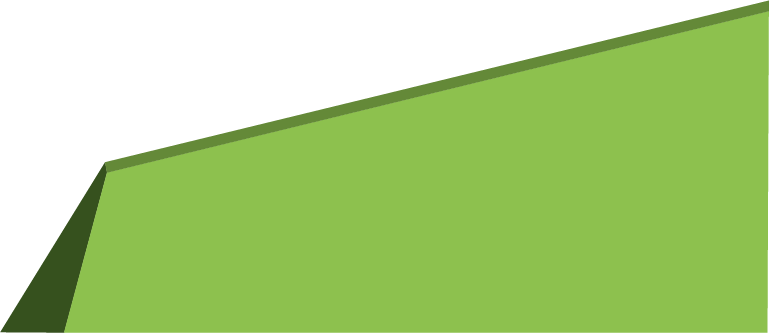 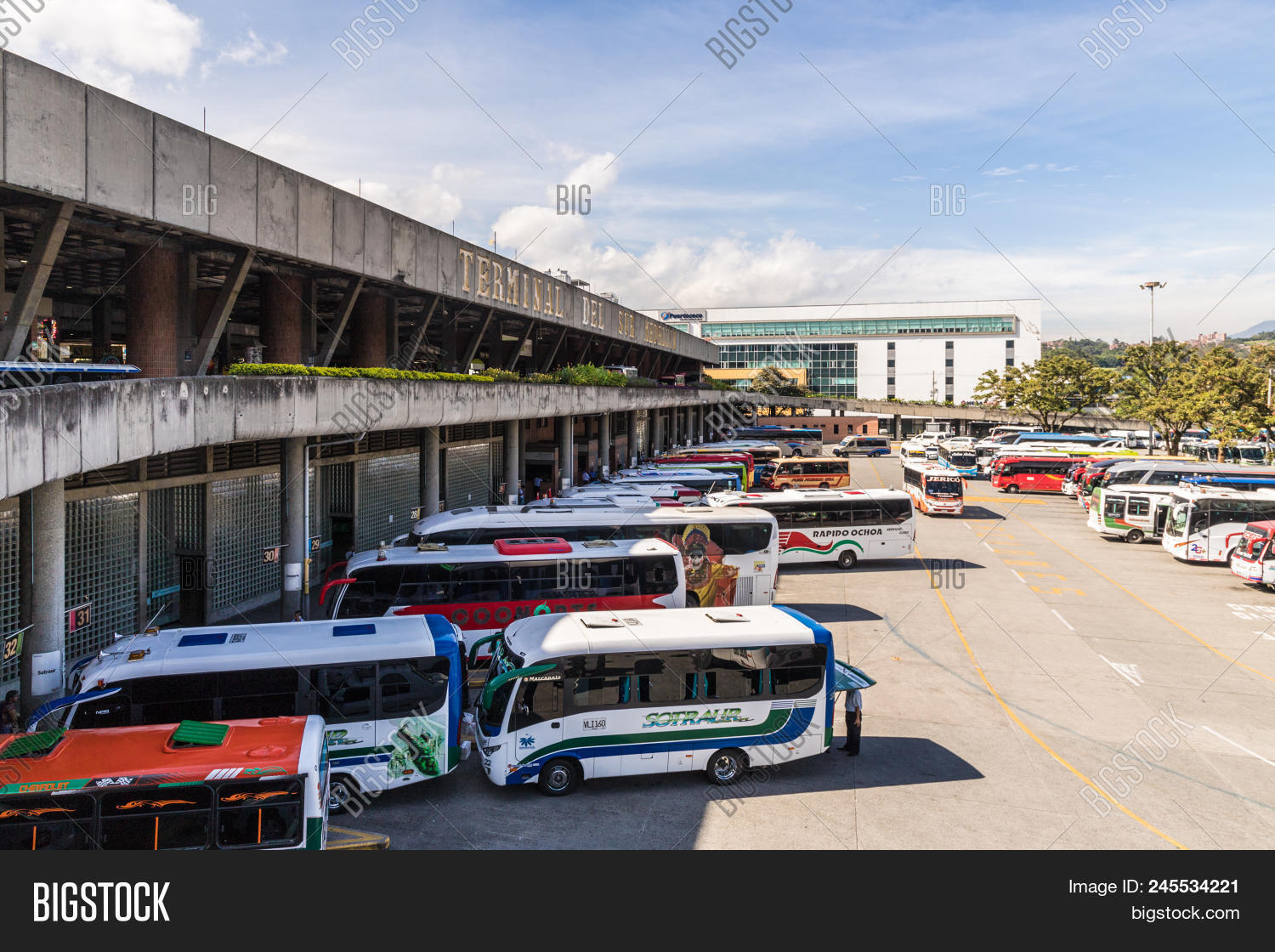 Tomada de www.bigstock.com 245534221
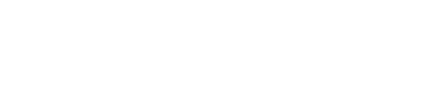 POLÍTICAS PÚBLICAS DE TRANSPORTE PARA EL PERÍODO 2018-2022
Ministro de Transporte
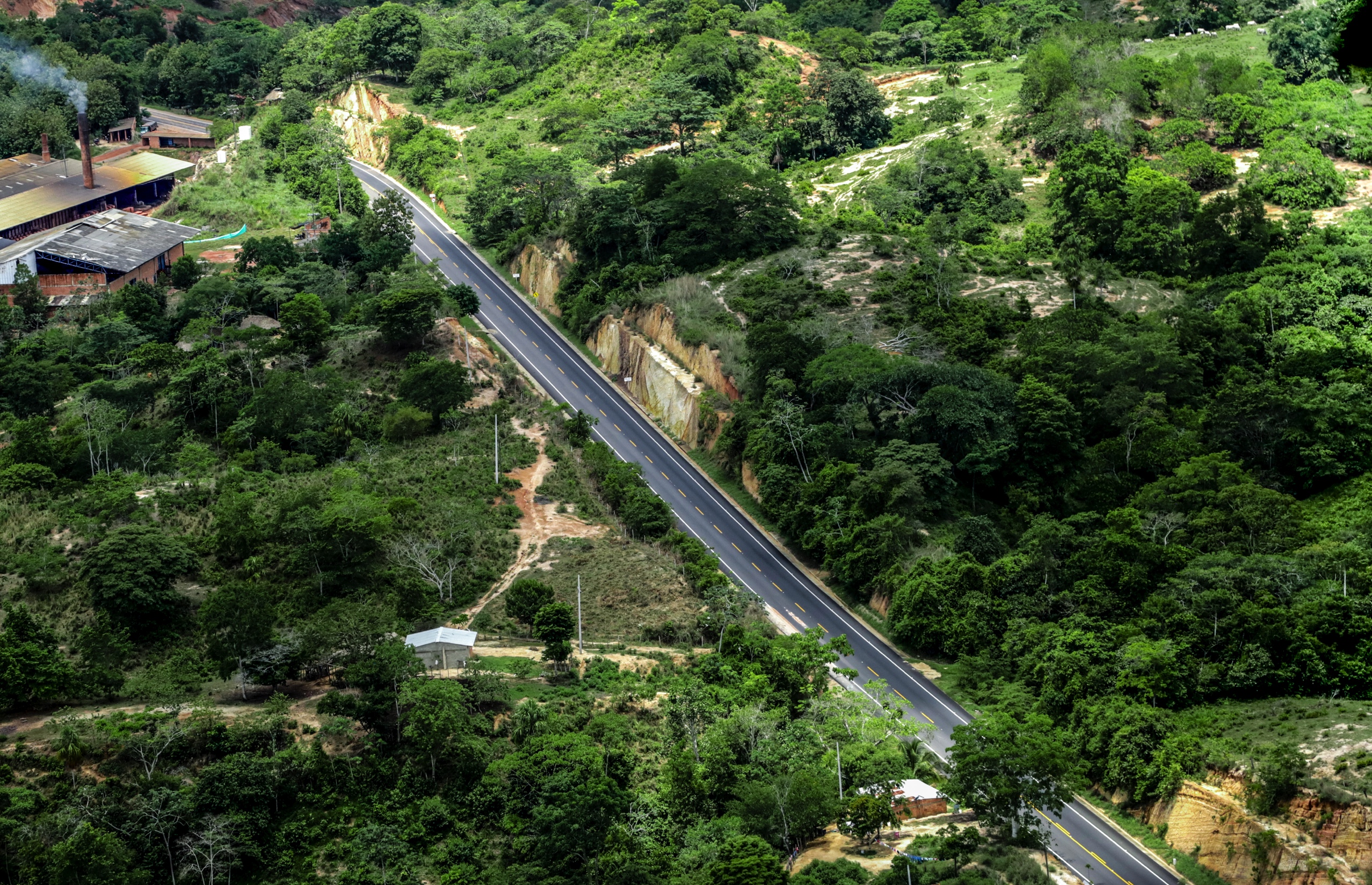 Contenido
¿Qué encontramos?
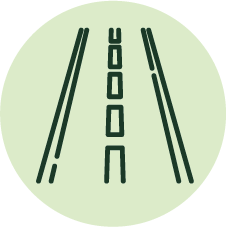 ¿Qué vamos a hacer?
Regulación Inteligente y Seguridad Jurídica
Promoción de la Legalidad y Emprendimiento en Sistema de Transporte
Transparencia y Eficiencia
Movilidad Democrática y Sostenible
Plan maestro de Transporte Intermodal
Equidad en el transporte
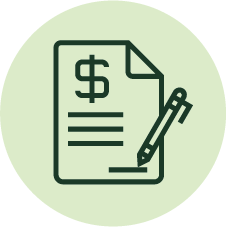 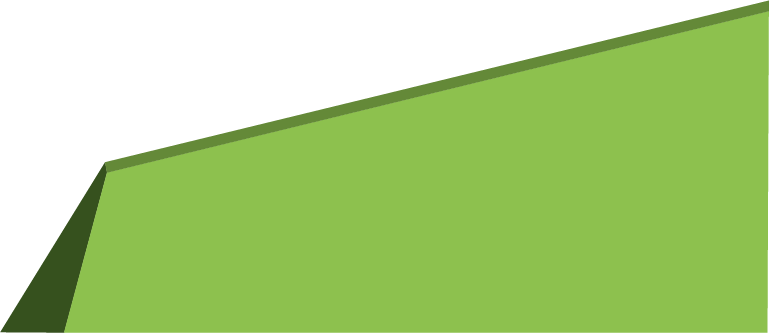 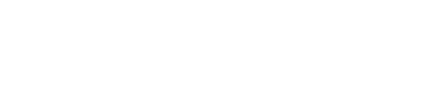 2
¿Qué encontramos?
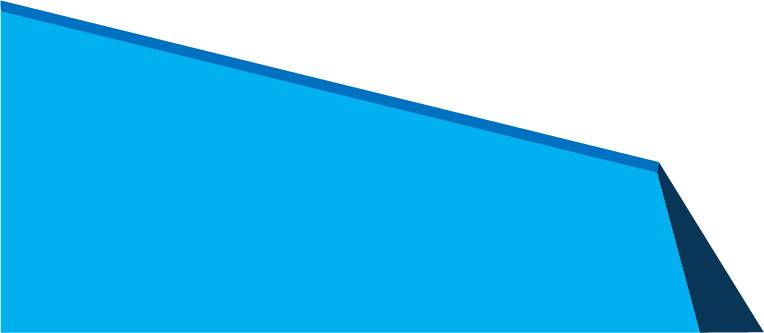 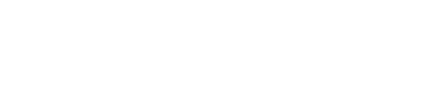 ¿Qué encontramos?
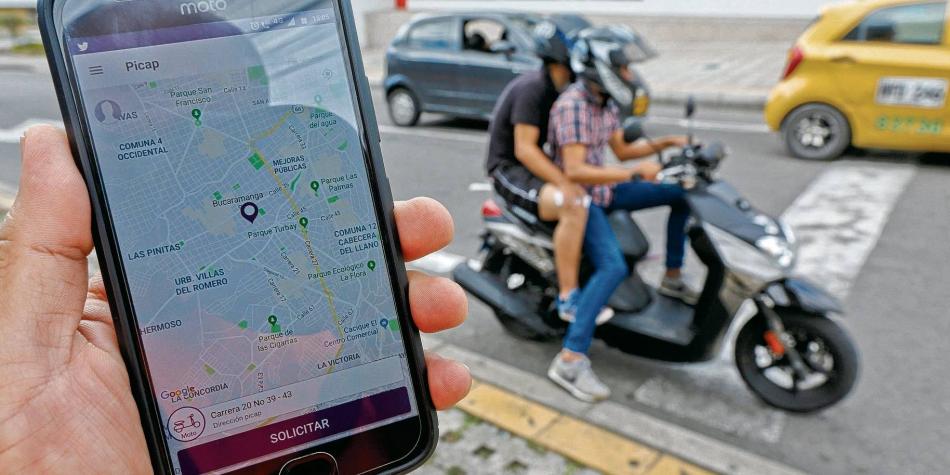 Regulación desactualizada que hace menos competitivo el transporte de pasajeros.
Altos niveles de Informalidad, ilegalidad y evasión en el sector transporte en todas las modalidades.
Tomada de https://www.eltiempo.com/colombia/otras-ciudades/la-llegada-de-picap-a-bucaramanga-278610
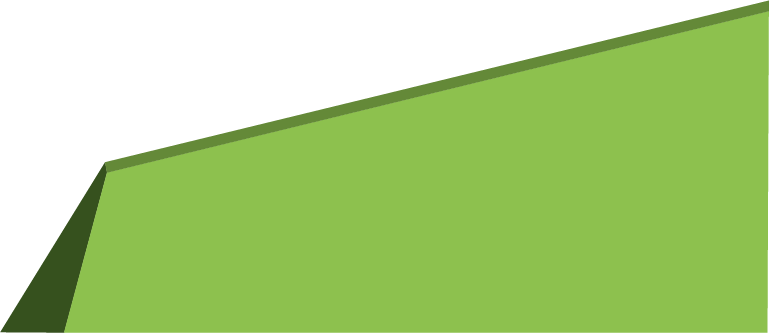 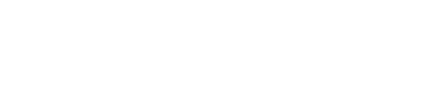 4
¿Qué encontramos?
Corredores logísticos con deficiencias de infraestructura en ciudades y restricciones arbitrarias.
Se invertirán más de $40 billones de pesos al año 2025 en proyectos de concesiones 4G
Exceso de trámites, los cuales son ineficientes y han sido objeto de denuncias de corrupción.
Actualmente existen más de 1000 rutas retrasadas por adjudicación.
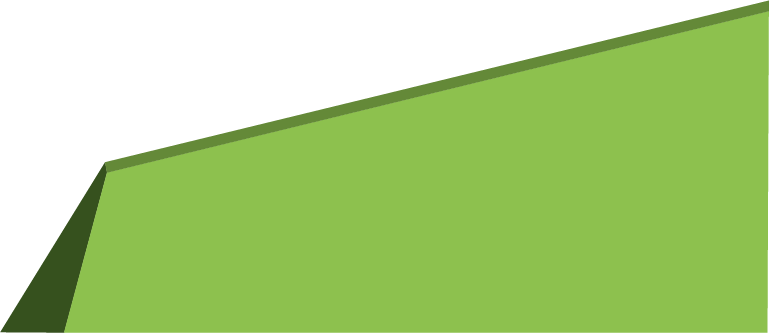 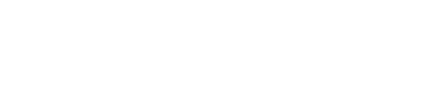 ¿Qué encontramos?
El aumento reciente de los actos terroristas y de piratería terrestre contra el transporte.
15 corredores viales concentran el 58% de los hurtos (2018). 
Al 14/09/2018 se reportaron 294 actos de terrorismo (60% más que en el mismo periodo del año anterior)
Procesos con aparentes irregularidades procesales y de interpretación de la norma ante la Superintendencia de Puertos y Transporte.
Normas sujetas a interpretación - conflictos entre el ente sancionador y el sujeto vigilado
Normas
CLARAS
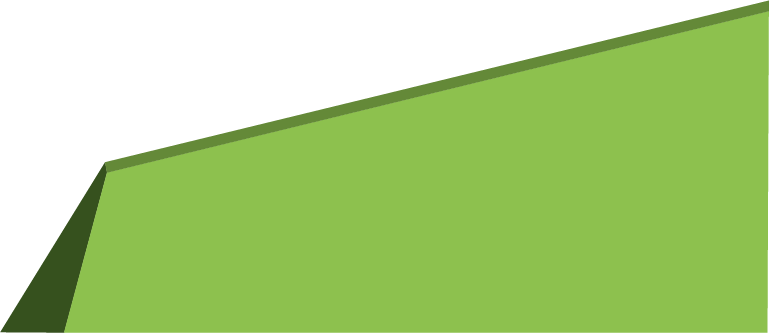 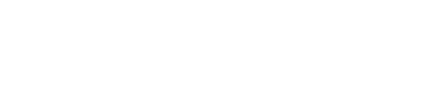 ¿Qué encontramos?
Factores tarifarios que deben ser optimizados.
NECESIDAD DE REVISIÓN DE TARIFAS PISO
Dispersión de los sistemas de información, la cual es de difícil procesamiento para la toma de decisiones de política pública.
Sistemas para estimar 
Accidentes en carreteras – RNAT
Estado de avance de obras de infraestructura – GPI
Registro de inmovilizaciones - VIGIA 
Sistema de información de reporte de atenciones en salud a víctimas de accidentes de tránsito - SIRAS
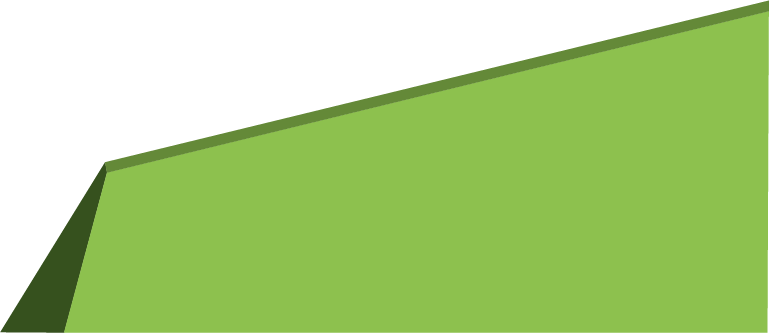 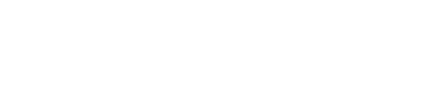 ¿Qué encontramos?
Duplicidad de funciones entre las entidades

Dificultades en el acceso y flujo de la información

Fragmentación e ineficiencia en los procesos de planeación
Debilidad técnica y falta de fortalecimiento institucional en el sector de transporte.
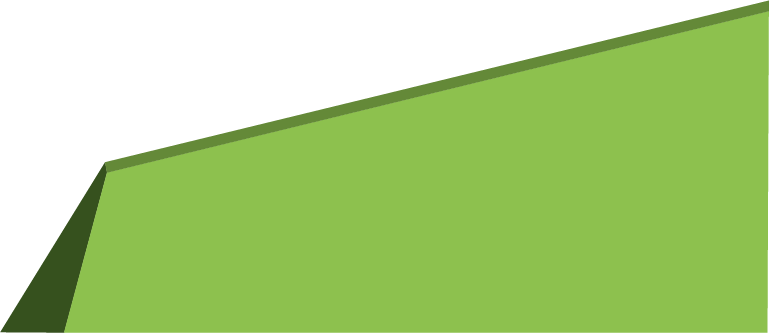 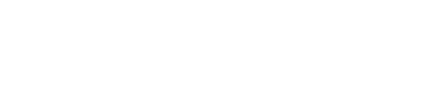 ¿Qué encontramos?
7 SITM en operación: Bogotá – Soacha, Barranquilla, Cali, Medellín, Pereira, Bucaramanga y Cartagena.
8 SETP: Pasto, Sincelejo, Santa Marta, Valledupar, Montería, Armenia, Popayán y Neiva
Situación financiera de los sistemas integrados, masivos y estratégicos
Total de aportes proyectos SITM $15,1 billones de pesos (Nación y Ente Territorial)
Total de aportes proyectos SETP $2,5 billones de pesos (Nación y Ente Territorial)
Porcentaje de afectados en fatalidades:
Motocicletas (41%)
Peatón (30%)
Vehículo (18%)
Bicicleta (6%)
Otros (5%)
Entre los años 2011 vs. 2017 se presentó un aumento del 21% en fatalidades en la vía. 
4.232 fatalidades en la vía a agosto de 2018
Alta mortalidad vial
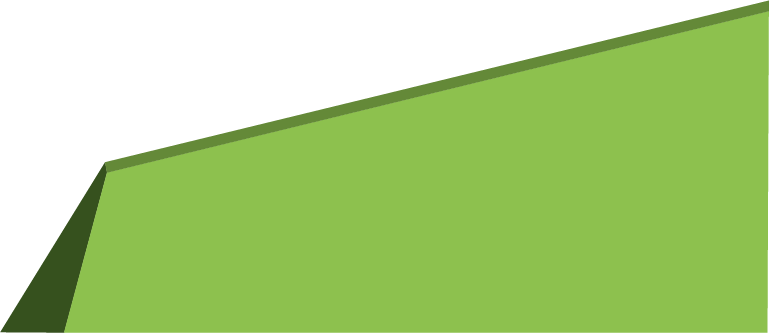 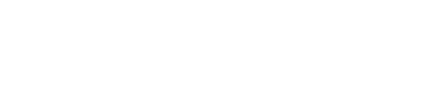 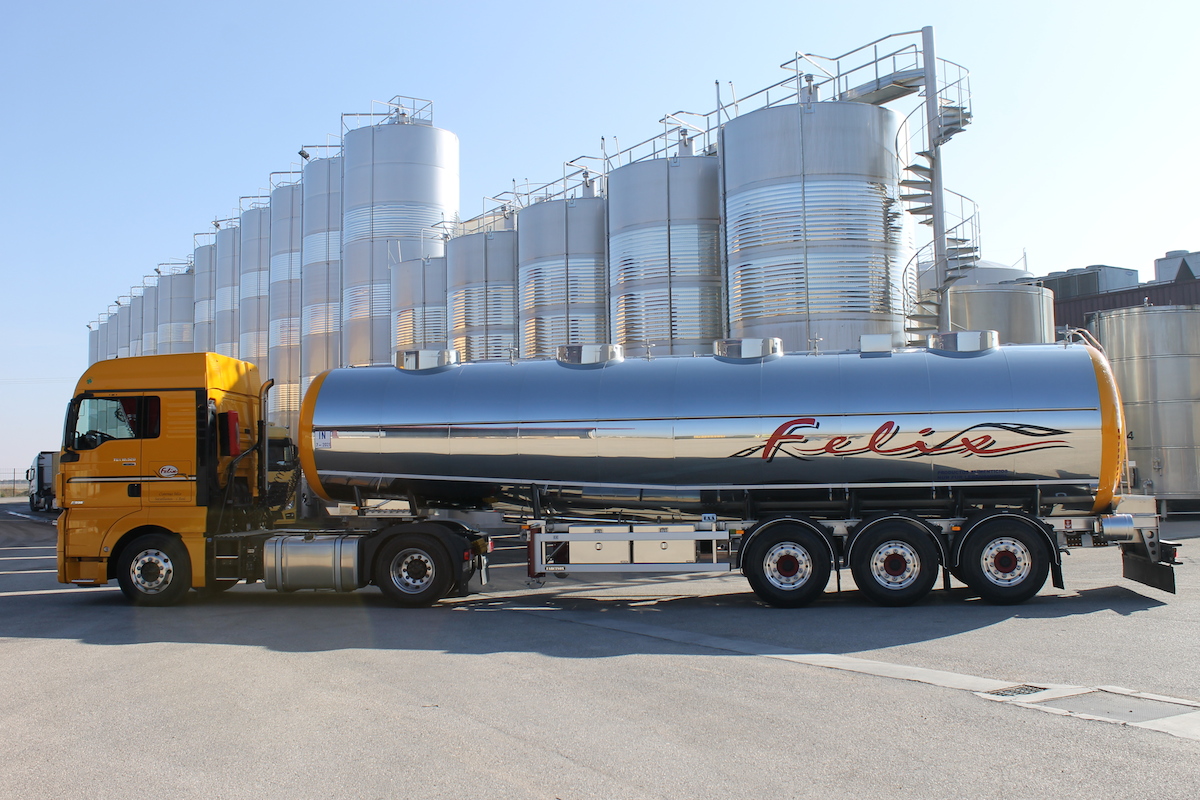 ¿QUÉ ENCONTRAMOS?
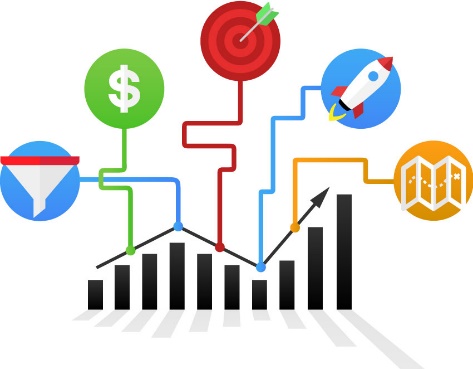 Se está a la espera de realizar un proceso de licitación pública para escoger el nuevo operador bajo esquema de Concesión del Registro Único Nacional de Tránsito - RUNT.
Proceso de arbitraje - Laudo condenatorio por aprox. 25 mil millones
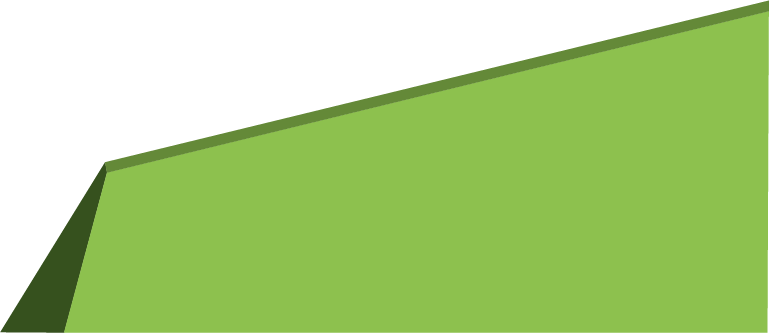 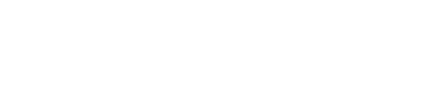 10
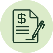 ¿Qué vamos a hacer?
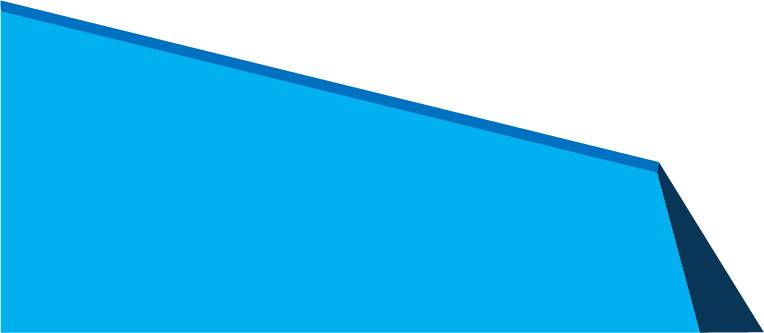 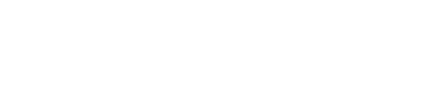 1. Regulación Inteligente y Seguridad Jurídica
1
Revisión de la regulación para actualizarla y hacer el sector más productivo.
Garantizar la estabilidad de la regulación en el largo plazo, de manera que contribuya con un ambiente predecible para los inversionista
Normatividad que esté alineada con lo establecido en el Plan Maestro de Transporte Intermodal (PMTI) y el Plan Maestro Fluvial (PMF)
2
Flexibilización normativa para facilitar la integración y promover la multimodalidad
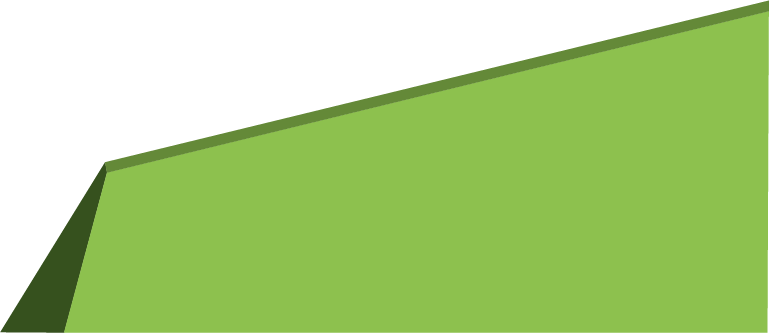 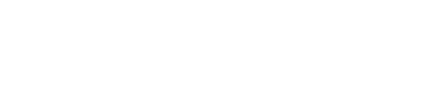 1. Regulación Inteligente y Seguridad Jurídica
Trabajo conjunto con los gremios del sector
Identificar y analizar las brechas
Plantear estrategias
3
Análisis de las brechas regulatorias para cerrarlas y ser más competitivos.
Convenio con Fasecolda por el cual la ANSV podrá acceder a la plataforma SIRAS a través del Observatorio de Seguridad vial. Listo para firmar

Está en marcha plan piloto para la solución en la expedición de las Pólizas de Responsabilidad Civil Extracontractual y contractual de pasajeros

Se está trabando con Fasecolda la identificación de vehículos mal matriculados para dar solución a la expedición de pólizas
Brindar garantías de asegurabilidad para el sector de transporte.
4
Agenda con el gremio asegurador
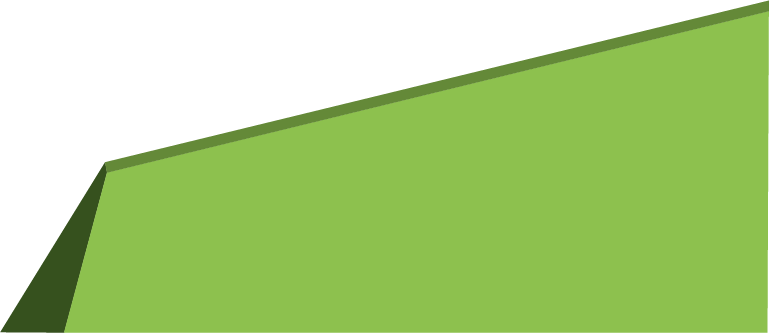 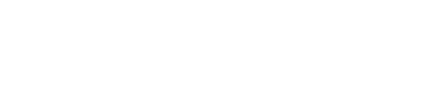 1. Regulación Inteligente y Seguridad Jurídica
5
Poner en marcha la Comisión Regulatoria de Infraestructura y Transporte para brindar confianza y seguridad jurídica.
Entidad especializada en la formulación de la regulación del sector para todos los modos (con excepción del aéreo) y la intermodalidad.
Proyecto de Resolución de pliegos tipo para adjudicación de rutas de transporte de pasajeros por carretera.
Procesos de descongestión: Los criterios de priorización de rutas son: recursos interpuestos, demanda cubierta y zonas de operación.
6
Pliegos tipo para la asignación de rutas de transporte.
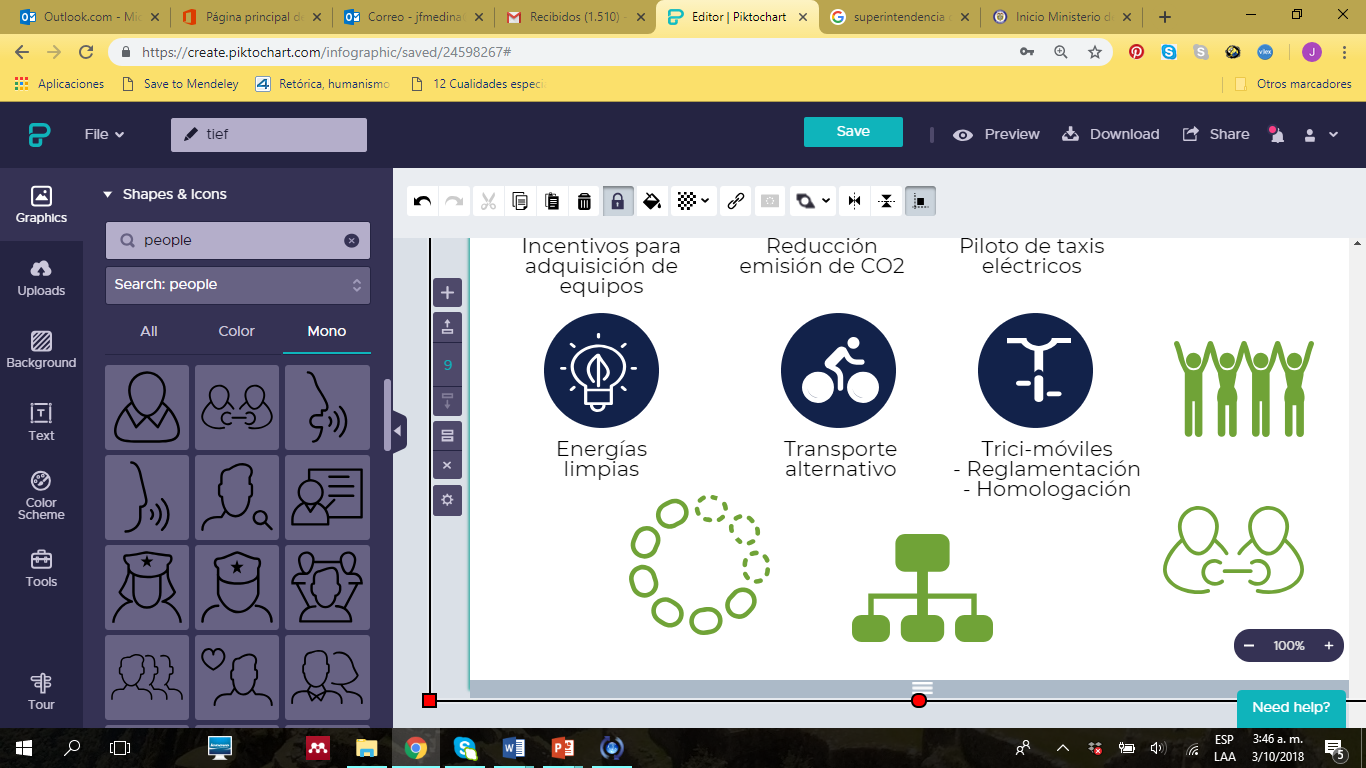 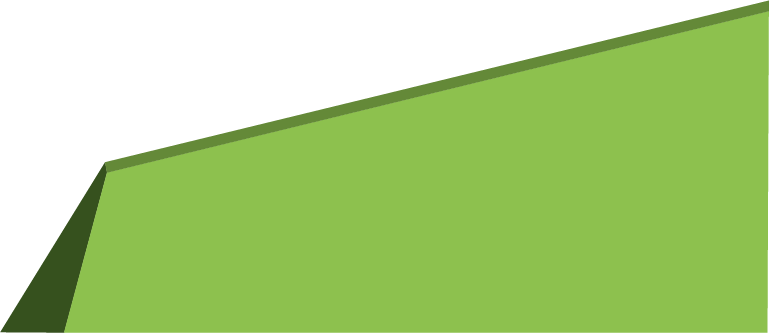 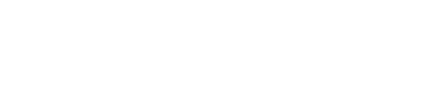 1. Regulación Inteligente y Seguridad Jurídica
Evaluación con reconocimiento a factores de experiencia, calidad y seguridad vial
ESTRUCTURACIÓN DE PLIEGOS TIPO CON BASE EN:
Se incentivan las mejores prácticas empresariales en relación al equipo humano y capacitación de conductores,  mantenimiento de equipos, y gestión y control de la operación y el seguimiento en vía..
Se reconoce la experiencia en la prestación del servicio en la ruta
Creación del comité de evaluación con generación de informes de evaluación  para cada puntaje otorgado.
Se definen previamente los plazos para cada etapa del concurso .
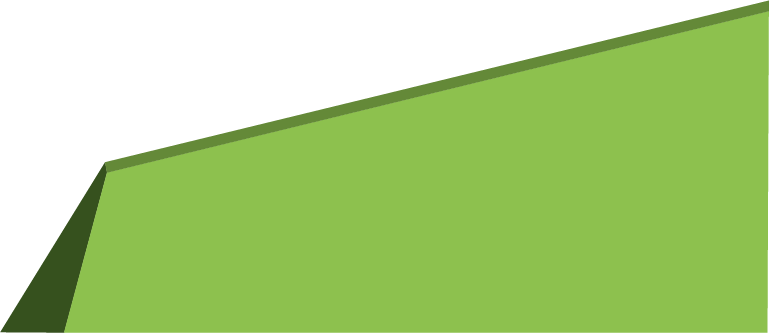 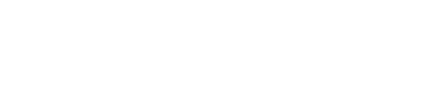 15
1. Regulación Inteligente y Seguridad Jurídica
PRINCIPALES CAMBIOS
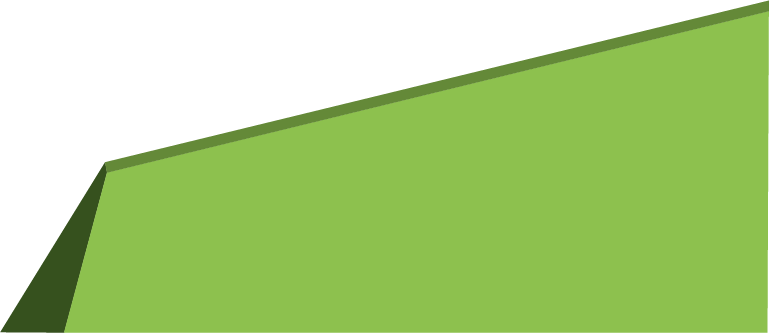 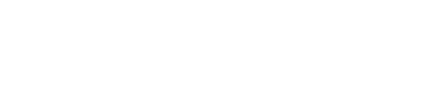 1. Regulación Inteligente y Seguridad Jurídica
PRINCIPALES CAMBIOS
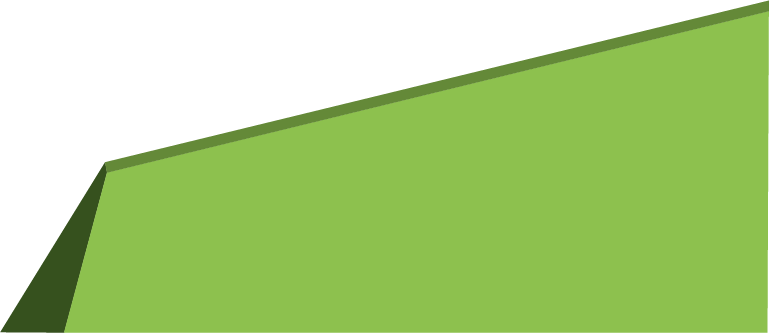 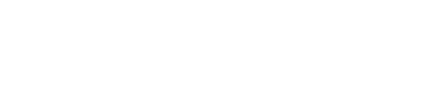 1. Regulación Inteligente y Seguridad Jurídica
PRINCIPALES CAMBIOS
Otras consideraciones:
Se propone un cronograma del concurso que incluye aclaraciones a los pliegos, plazo máximo para expedir modificaciones al pliego, informe de evaluación previo al proceso de adjudicación y plazo para decidir.
La evaluación será realizada por un único comité interdisciplinario que dispondrá de los parámetros objetivos de asignación de puntaje en cada factor y con un criterio de evaluación unificado para todas las adjudicaciones.
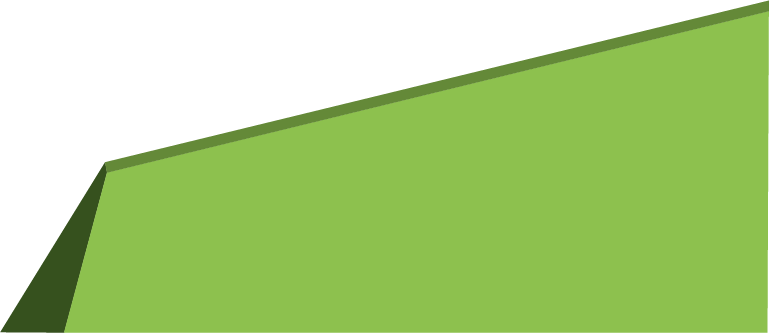 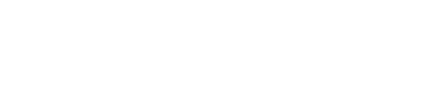 Agenda regulatoria
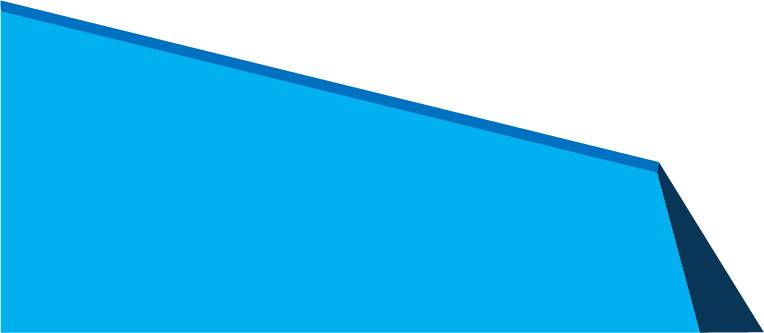 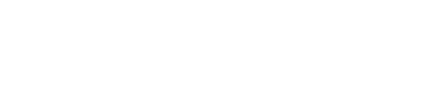 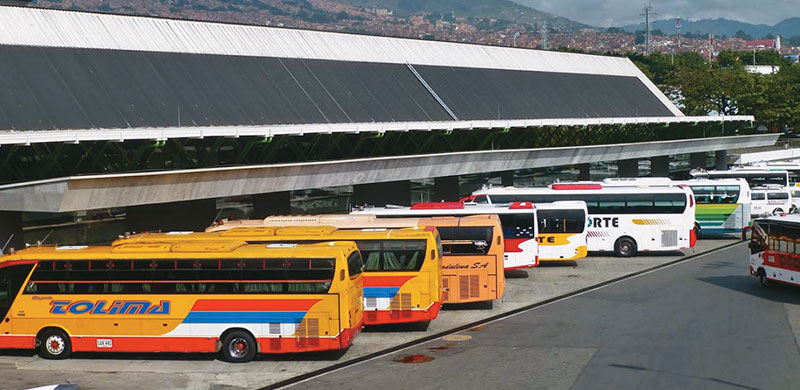 Tomada de https://www.semana.com/tecnologia/articulo/aplicaciones-para-comprar-pasaje-de-bus-en-colombia/520227
MODALIDAD INTERMUNICIPAL
Resolución pliegos tipo para la adjudicación de rutas de transporte terrestre automotor de pasajeros por carretera
PLIEGOS TIPO
Resolución que reglamenta la constitución de fondos de reposición para el servicio público de transporte terrestre automotor de pasajeros por carretera.
FONDOS DE REPOSICIÓN
CONVENIOS ALTA TEMPORADA
Resolución que reglamentan los contratos para temporada de alta demanda (para intermunicipal y especial)
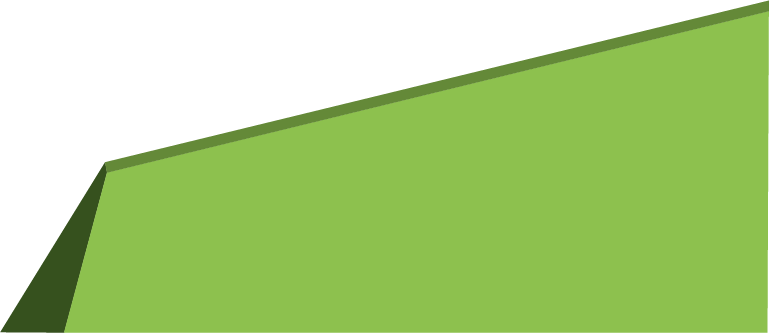 Decreto que modifica el Decreto 1625 de 2016 Único Reglamentario en Materia Tributaria.
IVA CREI
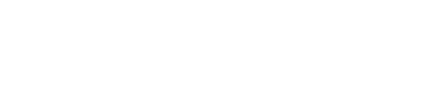 [Speaker Notes: Anotaciones sobre Decreto IVA- CREI

- Establece las condiciones para acceder al beneficio de exclusión del IVA y el procedimiento para solicitar la desintegración de vehículos  para el servicio de transporte público de pasajeros , con el fin de acceder a dicho beneficio.
- Los vehículos destinados al servicio de transporte público de pasajeros, que sean adquiridos y matriculados con base en una certificación de cumplimiento de requisitos para el registro inicial de vehículo nuevo en reposición con exclusión de IVA (CREI), se excluyen del impuesto sobre las ventas.]
Tomada de https://www.bluradio.com/bogota/nuevo-reves-para-el-sistema-de-taxis-inteligentes-en-bogota-190403-ie43647
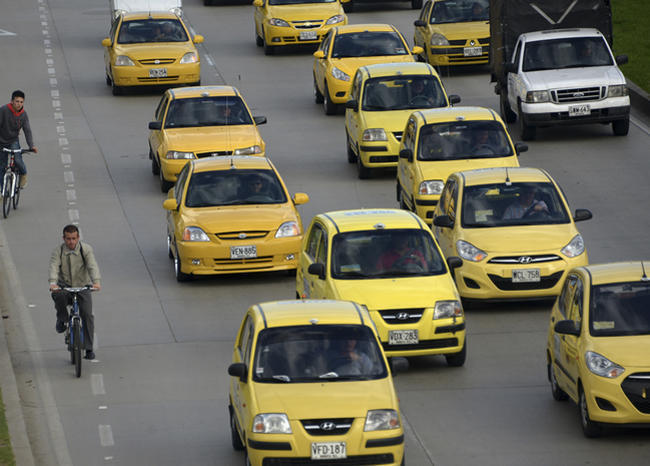 MODALIDAD TRANSPORTE INDIVIDUAL DE PASAJEROS
Decreto de taxis de lujo
Resolución taxis de lujo
Resolución a través del cual se reglamenta el Decreto 2297 de 2015
Reglamentación de Servicio de Taxis de Lujo
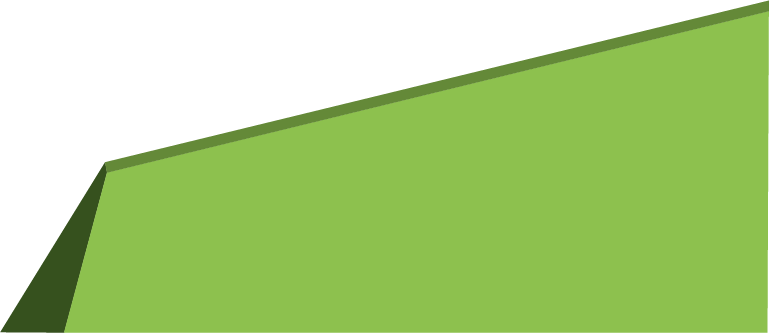 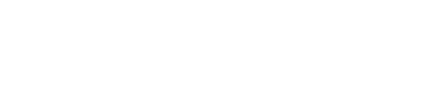 21
Tomada de https://www.vistazo.com/seccion/vida-moderna/las-reglas-de-tr%C3%A1nsito-m%C3%A1s-raras-alrededor-del-mundo
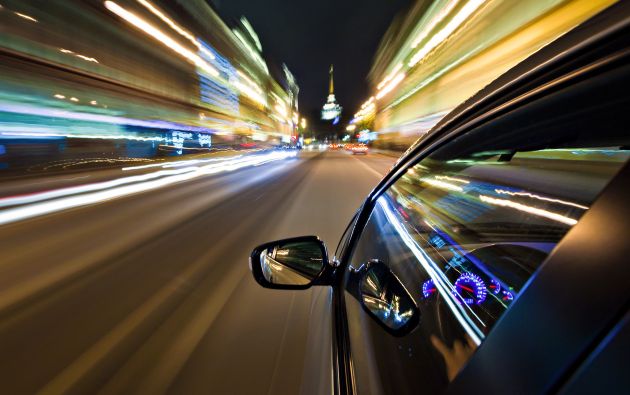 REGLAMENTACIÓN EN TRÁNSITO
Resolución que reglamenta la medida excepcional de planilla para la salida de vehículos de transporte municipal donde no existe CDA
MEDIDA EXCEPCIONAL DE PLANILLA
RECONOCIMIENTO RECÍPROCO DE LICENCIAS DE CONDUCCIÓN
Decreto para ampliar plazo para ingreso 1:1  - Modificación del Decreto 1517 de 2016
AMPLIACIÓN TÉRMINOS PARA CRC
Resolución para la ampliación de los términos de la Resolución 5228 de 2016 - CRC
Resolución de Modificación de resolución 3204 de 2010 con respecto a término de cumplimiento de perfil de instructor de las CIA
PERFIL INSTRUCTOR CIA
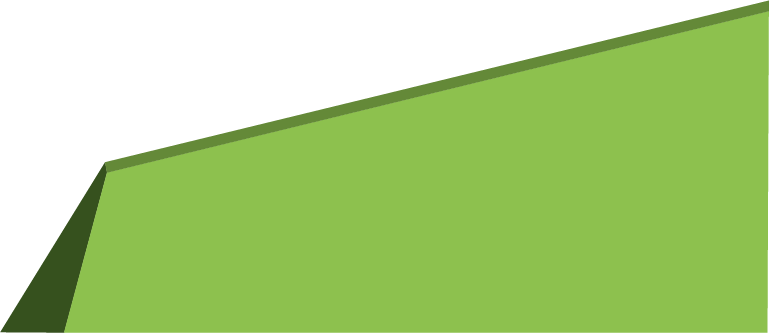 Resolución que reglamenta las Medidas especiales de Tránsito en San Andrés.
SAN ANDRÉS
PAUTAS PARA LOS ORGANISMOS DE TRÁNSITO
Resolución que  fijar las pautas que deben cumplir los Organismos de Tránsito para su funcionamiento y cumplimiento de sus funciones.
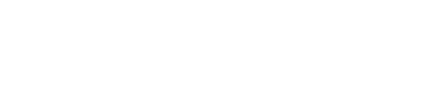 22
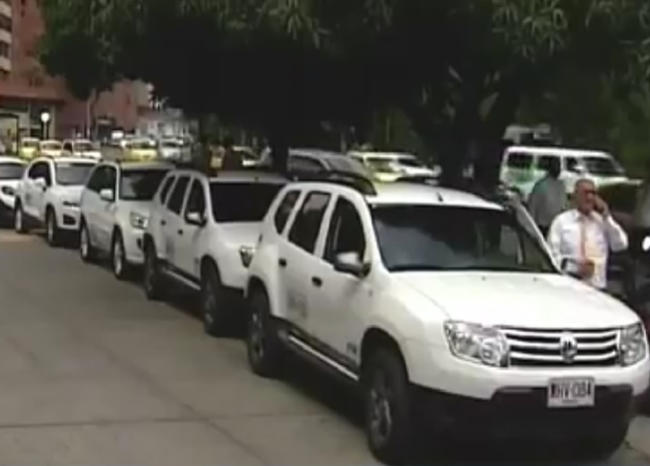 Tomada de https://www.bluradio.com/nacion/lista-reglamentacion-para-servicio-de-transporte-especial-134402
MODALIDAD TRANSPORTE ESPECIAL DE PASAJEROS
Transporte Turístico
Modificación del FUEC
Resolución para reglamentar el contenido del Formato Único de Extracto del Contrato (FUEC), y generar los mecanismos tecnológicos para su expedición y verificación.
Resolución para la Modificación de artículo 2.2.1.6.11.5. del Decreto 431 del 2017 cumplimiento de la NTS - AV009 plazos para presentar el Certificado de Calidad Turística
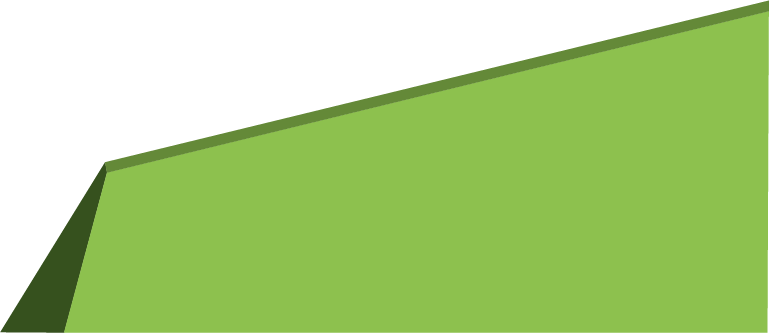 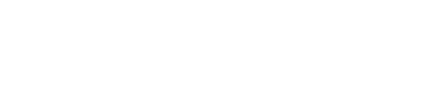 23
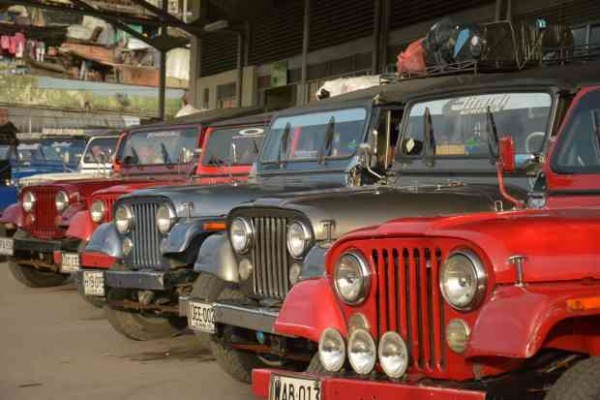 Tomada de http://www.saladeprensamanizales.com/dossier/5661
MODALIDAD TRANSPORTE MIXTO
Resolución que reglamenta la constitución de fondos de reposición para el servicio público de transporte terrestre automotor de pasajeros por carretera.
FONDOS DE REPOSICIÓN
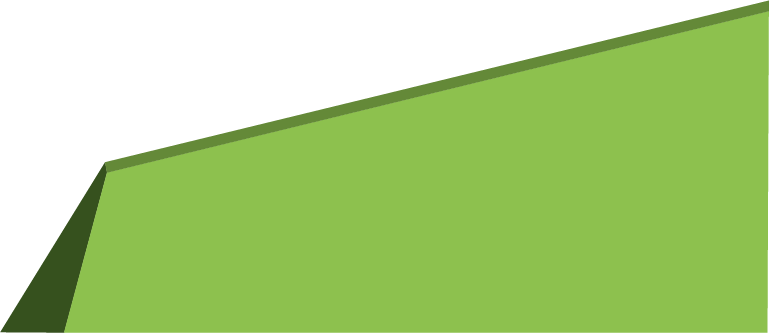 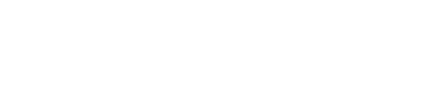 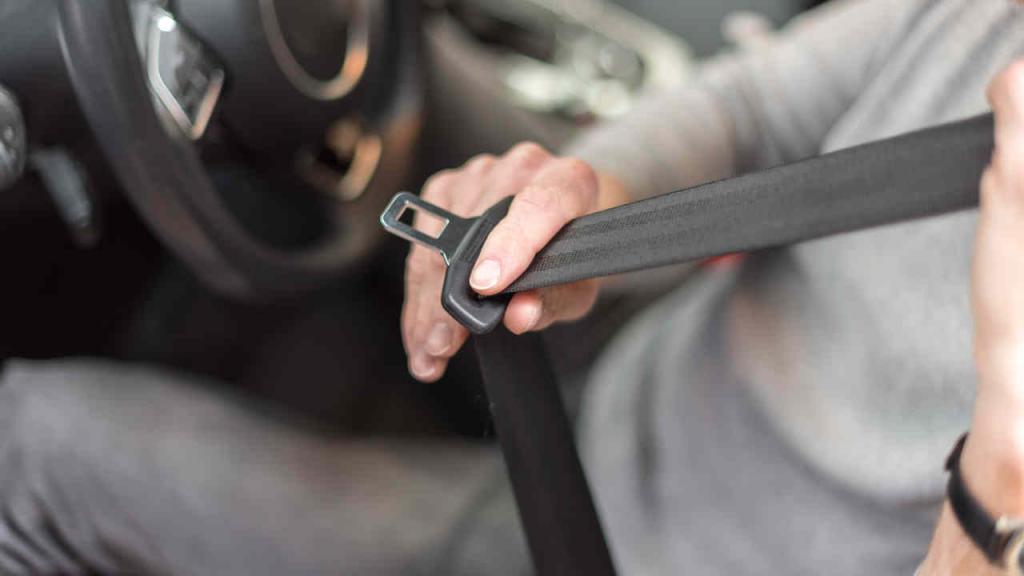 Tomada de https://uniandes.edu.co/es/noticias/transmision-reto-nacional-por-la-seguridad-vial
SEGURIDAD VIAL
Resolución que adopta reglamento técnico para cascos de motocicletas. Ámbito de aplicación: importadores, fabricantes y comercializadores del producto.
CASCOS DE MOTOCICLETA
Modificación de la Resolución 3246 de 2018 "Por la cual se reglamenta la instalación y uso obligatorio de cintos retrorreflectivas” con respecto a entrada en vigencia
CINTAS RETROREFLECTIVAS
Decreto para ampliación de plazo de reglamentos técnicos - prorroga la vigencia de los artículos 2.2.1.7.6.7. y 2.2.1.7.6.8, incorporados al Decreto 1074 de 2015, Decreto Único
Reglamentario del Sector Comercio, Industria y Turismo
PLAZO DE REGLAMENTOS TÉCNICOS
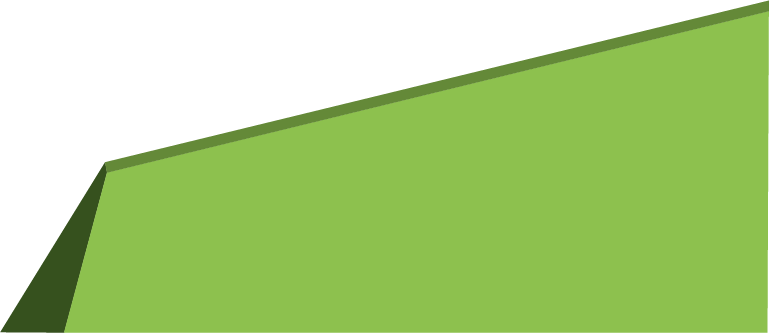 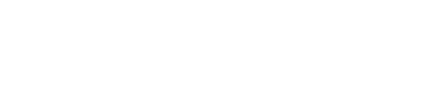 25
Tomada de https://www.bluradio.com/nacion/lista-reglamentacion-para-servicio-de-transporte-especial-134402
ACCESIBILIDAD
Resolución 4200 de 2016
Los numerales de la NTC 5701:2009 Vehículos accesibles con características para el transporte urbano de personas, incluidas aquellas con movilidad y/o comunicación reducida, indicados el Anexo No. 1
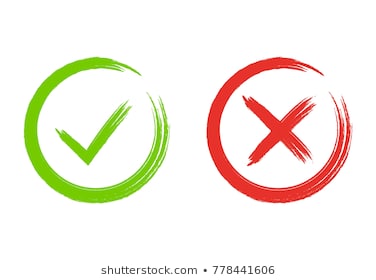 Para el Servicio Público Colectivo Metropolitano, Distrital y Municipal de Pasajeros, serán de
obligatorio cumplimiento:
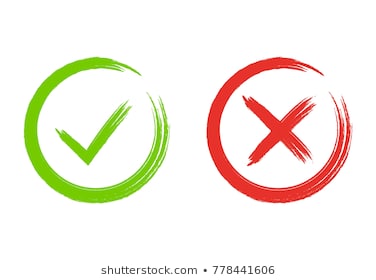 Los requisitos establecidos en la NTC-5206:2009, indicados el Anexo No. 2
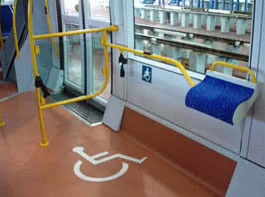 Para el Servicio Público de Transporte Masivo serán de obligatorio cumplimiento
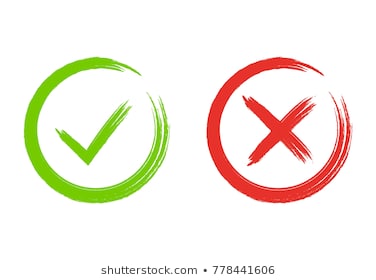 Vehículos articulados: numerales de las NTC 4901-1:2009 y NTC 4901-2:2009 indicados en el Anexo No 3
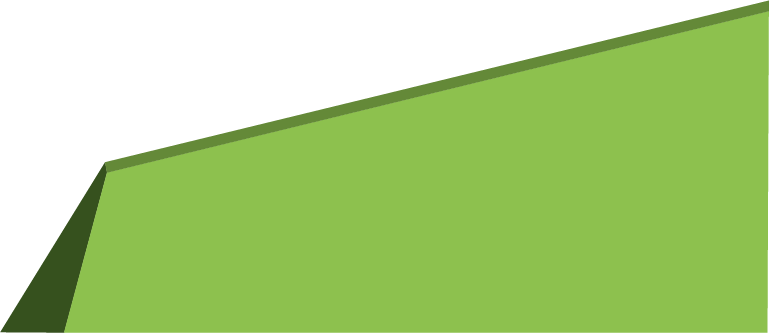 Vehículos convencionales: numerales de la NTC 5701:2009. Vehículos accesibles con características para el transporte urbano de personas, incluidas aquellas con movilidad y/o comunicación reducida, indicados en el Anexo 1 y los numerales de la NTC-4901-3:2007 indicados en el Anexo No. 3
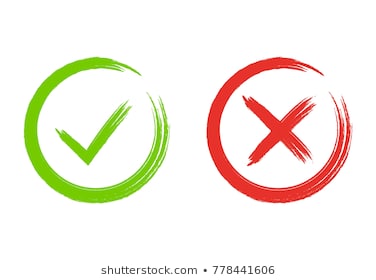 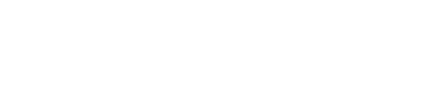 26
Tomada de https://www.bluradio.com/nacion/lista-reglamentacion-para-servicio-de-transporte-especial-134402
ACCESIBILIDAD
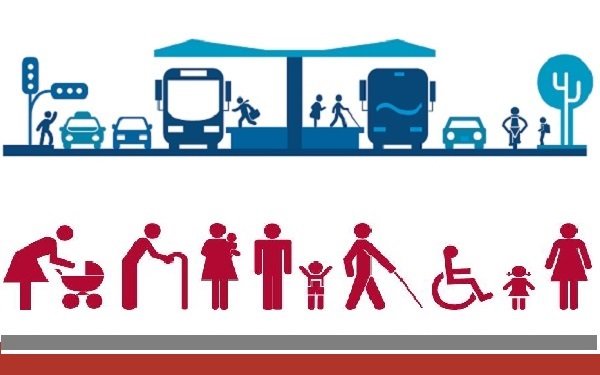 Resolución 4200 de 2016
Para el Servicio Público de Pasajeros por Carretera y Especial
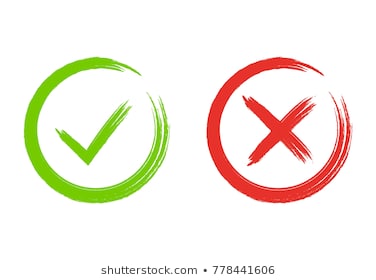 Los numerales de la NTC 5206:2009 Vehículos para el transporte terrestre publico colectivo y especial de pasajeros. Requisitos y métodos de ensayo, indicados en el Anexo No. 2.
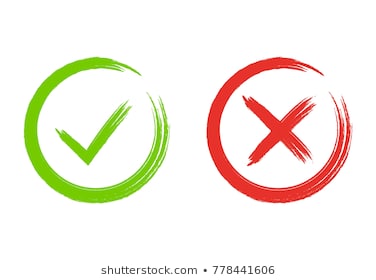 Respecto de la NTC-5701:2009 se aplicarán los numerales 5.2.1 y 5.2.2. También podrá darse por cumplido éste requisito adoptando la NTC-5701:2014 numerales 5.2.1 y 5.2.2 o los requisitos previstos en el Anexo 8 del Reglamento 107 de Comisión Económica de las Naciones Unidas para Europa, UNECE, establecidos en los numerales 3.2 (excepto el 3.2.2), 3.3, 3.4 y 3.5.
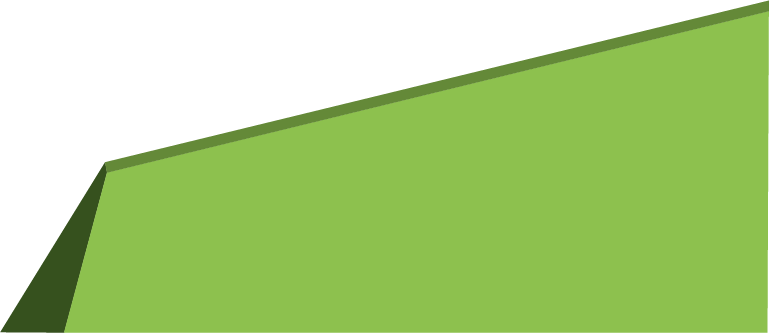 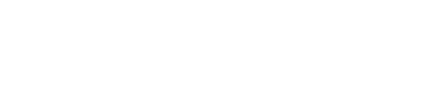 27
2. Promoción de la Legalidad y Emprendimiento en el Sector del Transporte
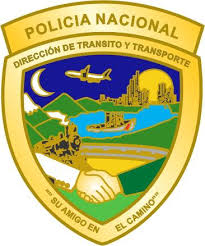 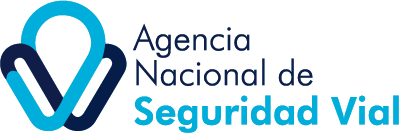 Minimizar los siniestros viales y los eventos de hurtos de mercancía
1
Agenda intersectorial para garantizar seguridad física del sector transporte.
2
Fondos de reposición que garanticen la renovación efectiva del parque automotor.
Proyecto de reglamentación para la constitución de los fondos de reposición de las empresas habilitadas para la prestación del servicio público de transporte terrestre automotor de pasajeros por carretera y/o mixto
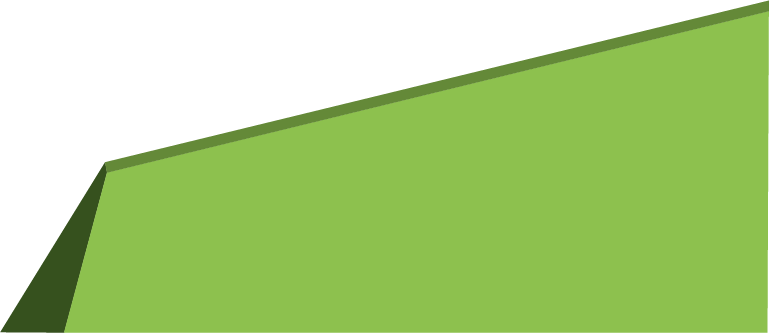 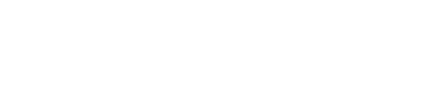 28
2. Promoción de la Legalidad y Emprendimiento en el Sector del Transporte
Estrategia Nacional contra la siniestralidad y la ilegalidad
Crear programas intersectoriales para combatir el transporte ilegal en todas las modalidades.
3
Acciones emprendidas por la Policía Nacional: 
entrenamientos empresariales
boletines informativos
reuniones técnicas de seguridad
atención de alertas preventivas reportadas.
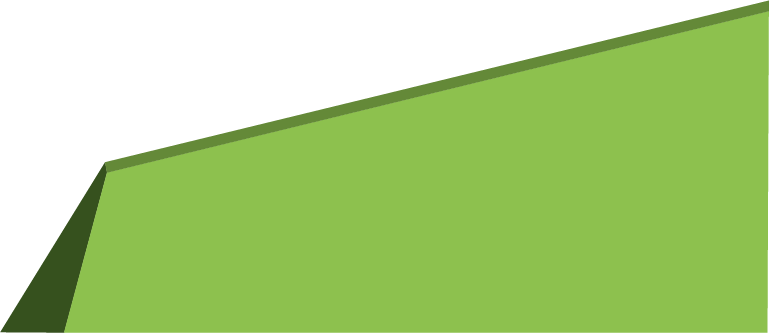 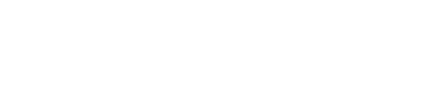 29
2. Promoción de la Legalidad y Emprendimiento en el Sector del Transporte
RESULTADOS ALCANZADOS
12755
Actores viales sensibilizados
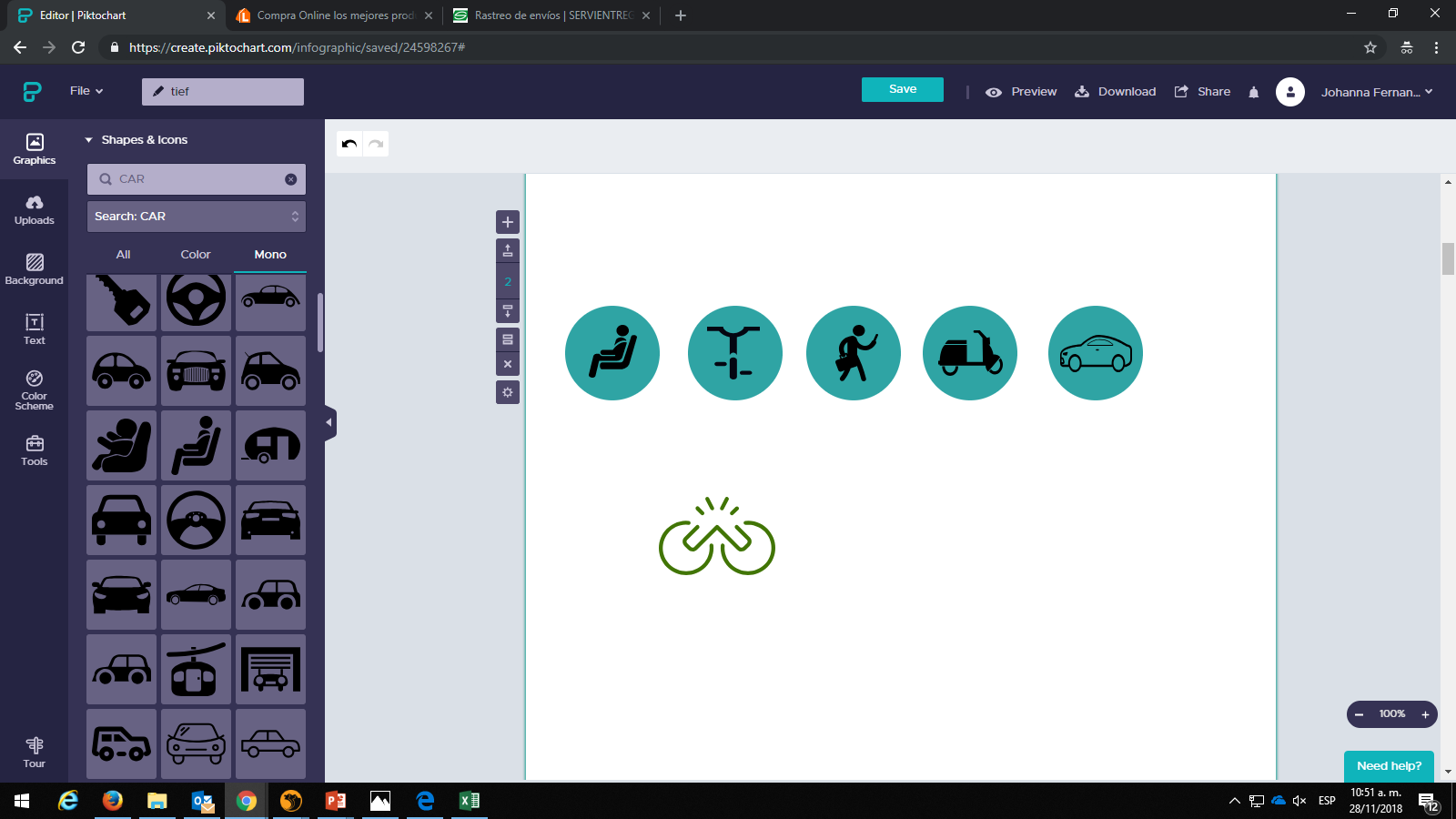 980
Jornadas informativas en seguridad vial
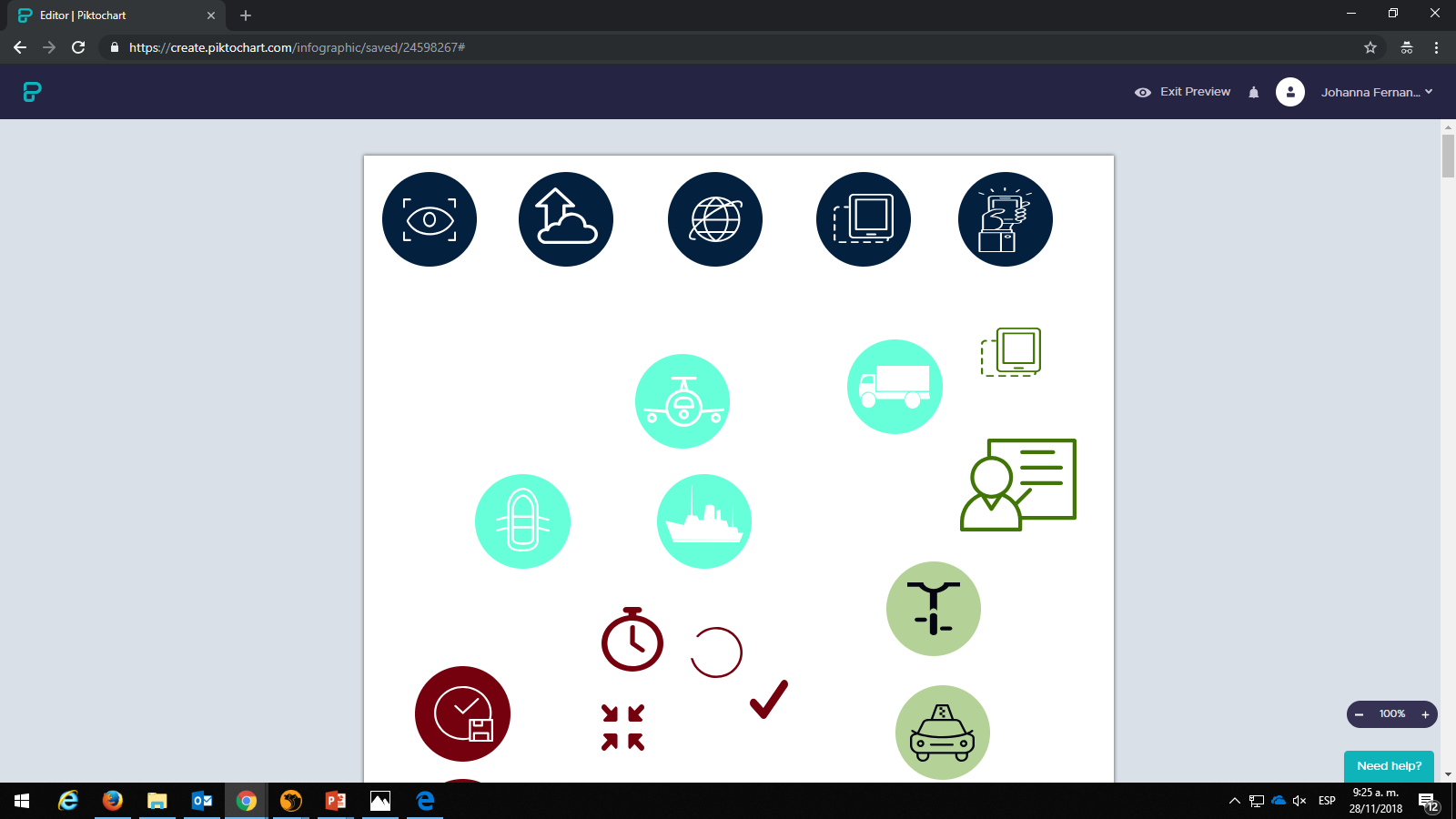 Acciones de educación y prevención
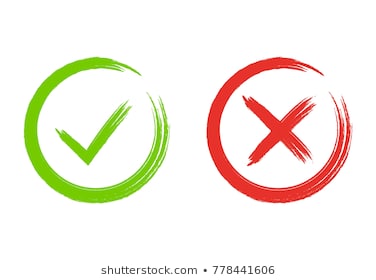 6017
1898
1844
1360
1736
Exceso de velocidad 1324
Revisión técnico-mecánica 1824 
Soat 811
Adelantar en sitios prohibidos 15
Licencia de conducción 1633 
Infracciones en motocicleta 1329 
Otras 5074
Servicios no autorizados 447
Acciones de control
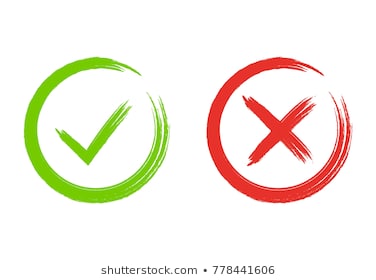 12457
Órdenes de comparendos
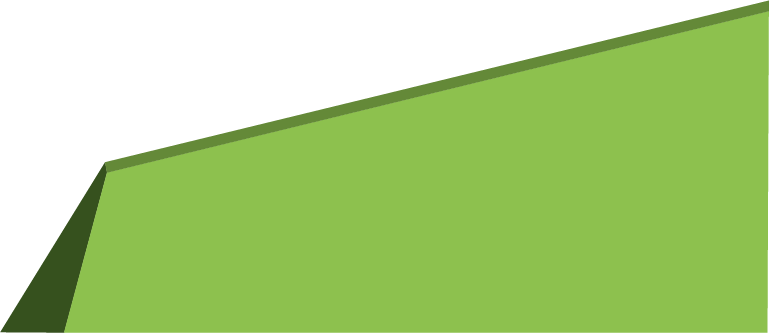 4526
Inmovilizaciones
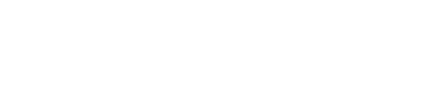 30
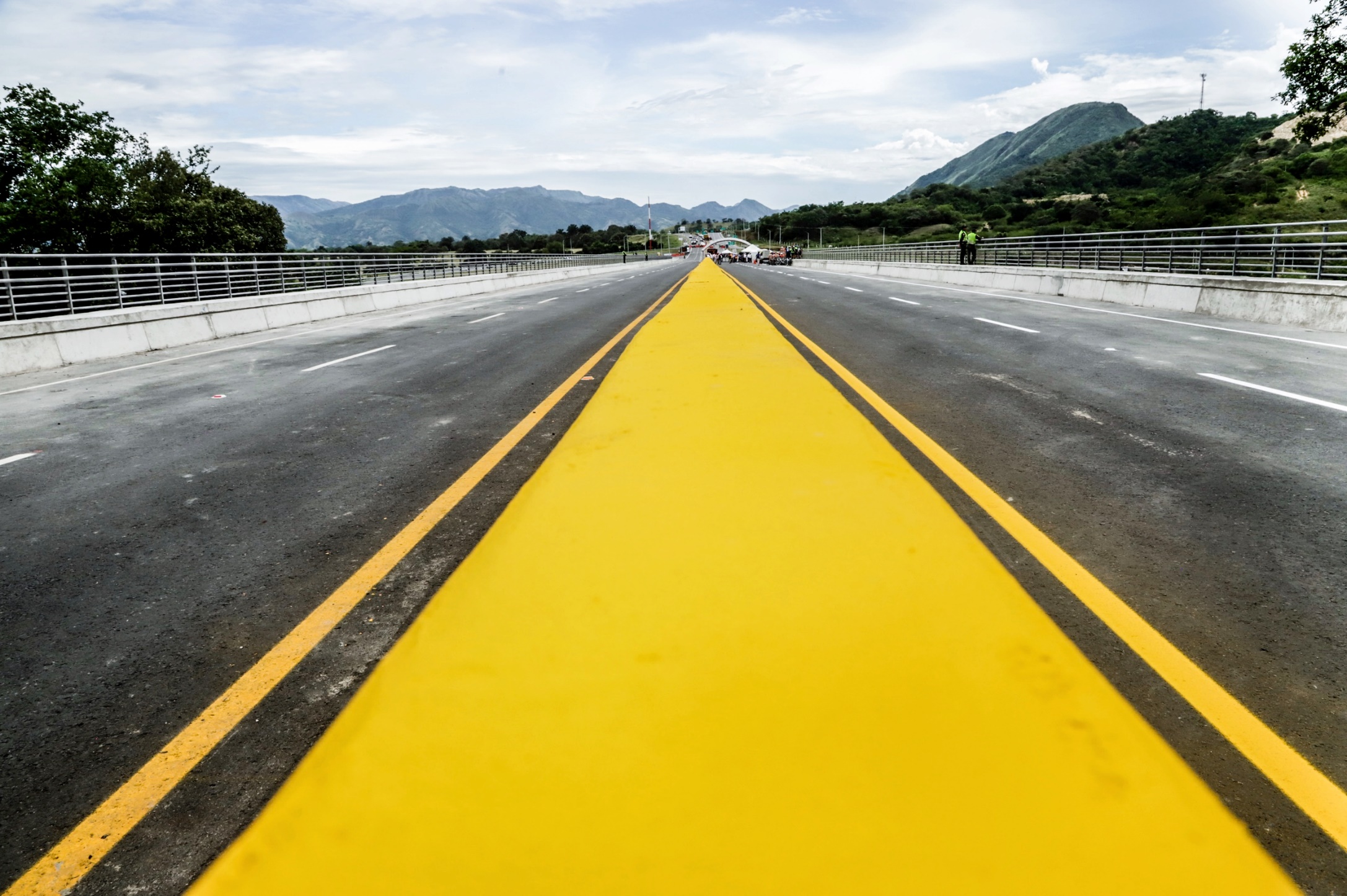 2. Promoción de la Legalidad y Emprendimiento en el Sector del Transporte
Hacer converger diversos servicios y enfoques tecnológicos como:
4
Promover las iniciativas de economía naranja en el sector transporte.
Destacarse en este ecosistema innovador como una organización que apoya la transformación creativa del país, en particular, en la línea temática de Software Inteligente y convergencia Tecnológica, mediante la integración de los ITS
Internet de las cosas (IoT)
Big Data
Machine learning
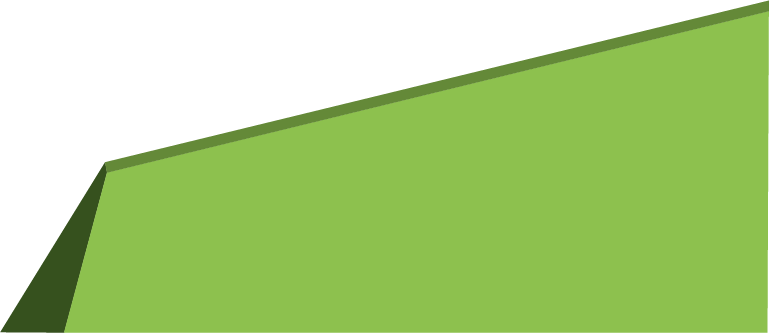 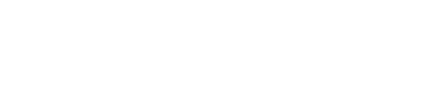 31
2. Promoción de la Legalidad y Emprendimiento en el Sector del Transporte
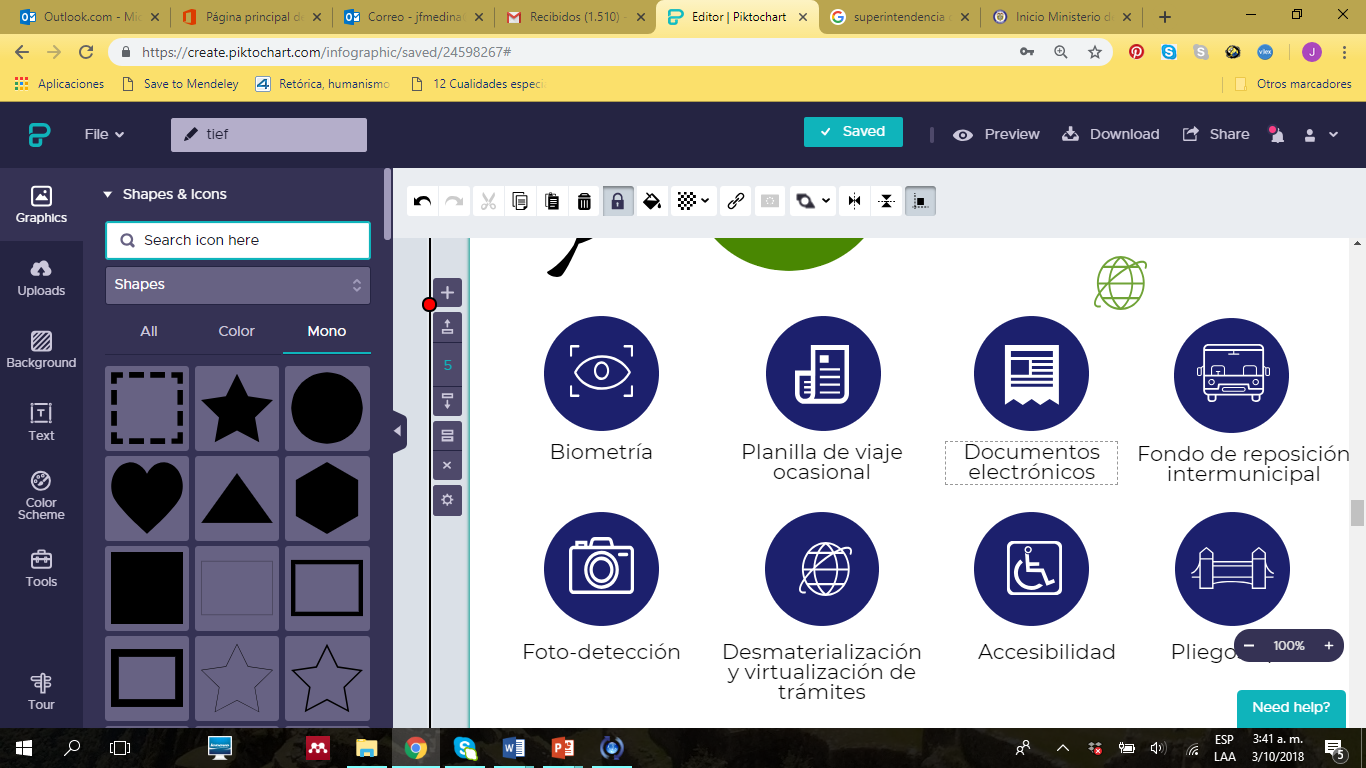 Único instrumento de información y trámites en materia de tránsito y transporte, de manera que permita mejorar el proceso de trámites en línea y servir como mecanismo de control de la informalidad.
Cruce de información del RUNT con los títulos de propiedad de los vehículos para combatir la ilegalidad.
5
6
Garantizar la vigilancia y control objetiva y transparente por parte de la Superintendencia de Puertos y Transporte, orientándola a combatir con firmeza la informalidad y la ilegalidad.
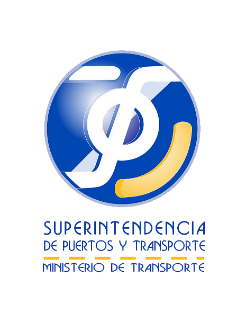 Nuevo marco sancionatorio que permita robustecer la labor de la Superintendencia de Puertos y Transporte en la lucha contra la ilegalidad del sector y brindarle las herramientas para efectuar un adecuado control y vigilancia, valiéndose del uso de SI.
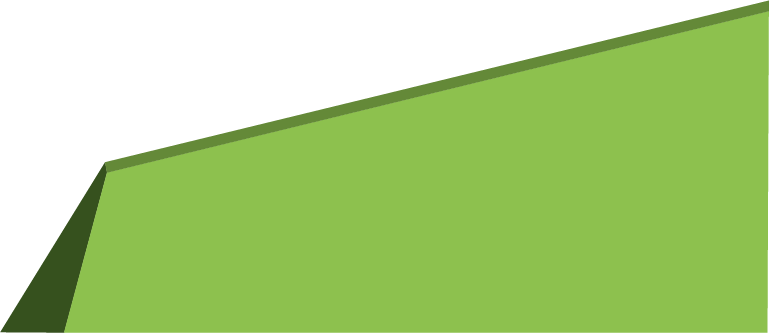 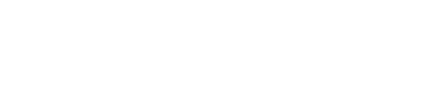 32
2. Promoción de la Legalidad y Emprendimiento en el Sector del Transporte
Modificación al Código Nacional de Transito
Régimen sancionatorio
Código fluvial
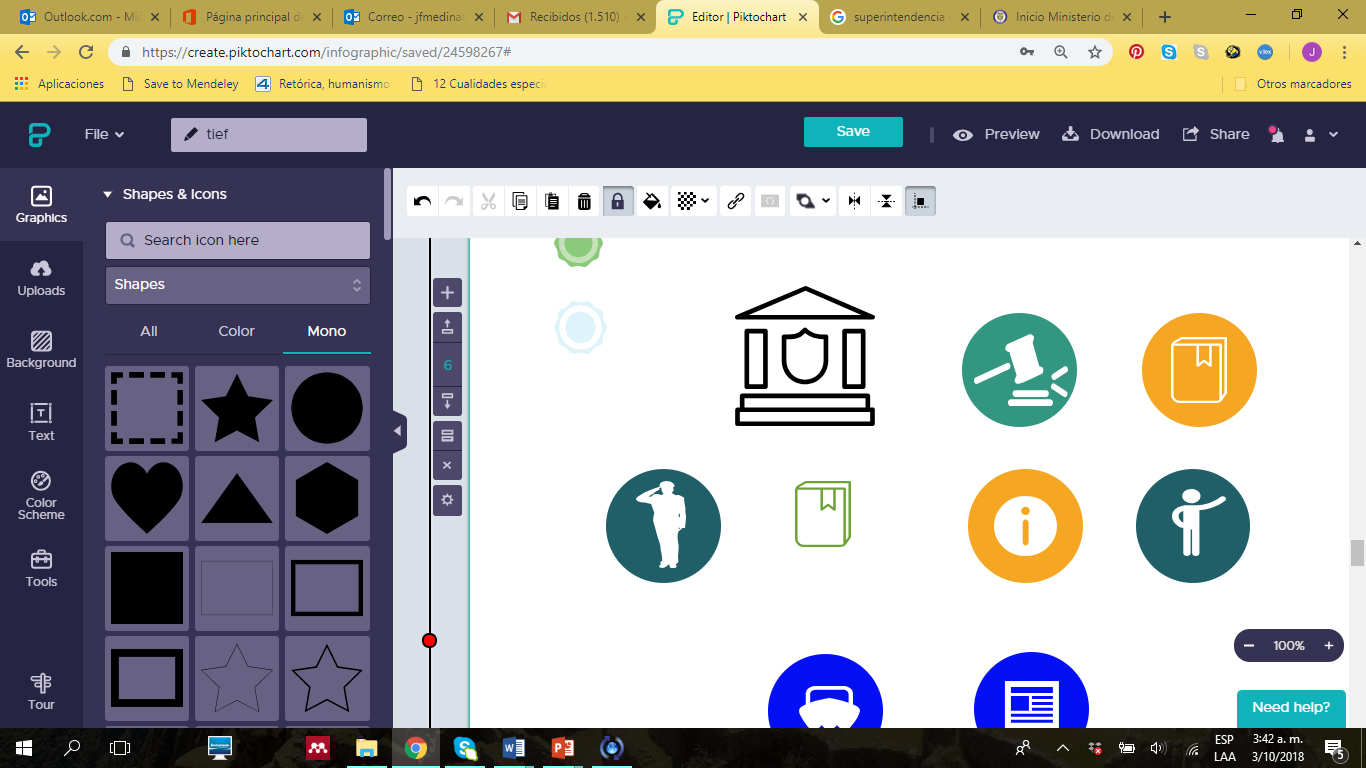 7
Creación presentación y aprobación de proyectos ley.
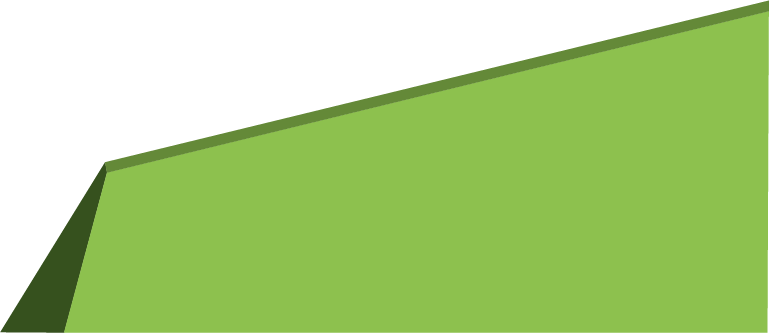 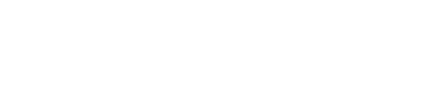 33
3. Transparencia y eficiencia
1
Digitalización, estandarización y eliminación de trámites.
Diseño de planes de descongestión y tercerización de procesos para hacerlos más eficientes.
2
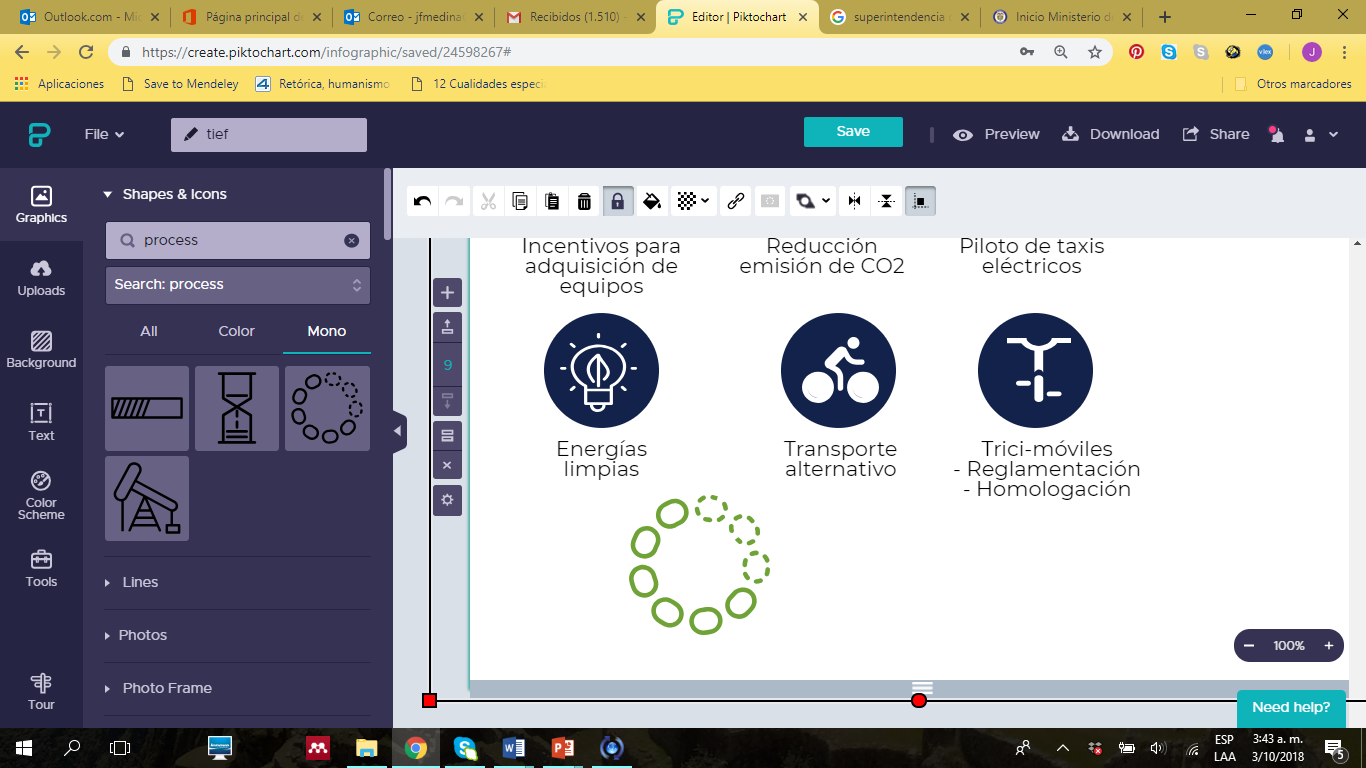 Identificar al interior de las entidades del sector cuáles son los procesos que representan cuellos de botella - plantear escenarios de tercerización
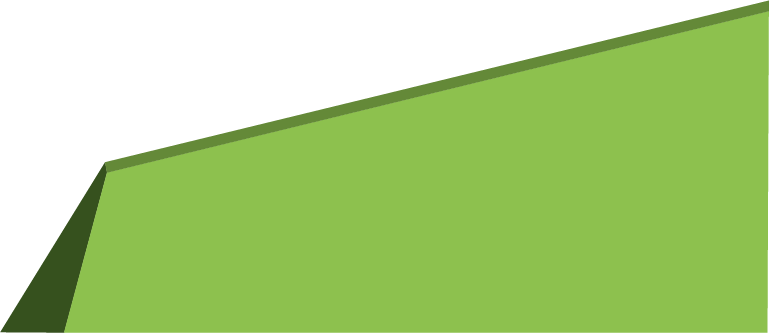 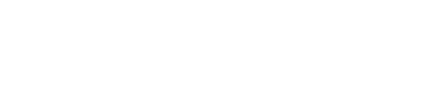 34
3. Transparencia y eficiencia
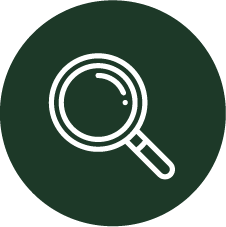 3
Descentralización y fortalecimiento de presencia Regional del Sector Transporte.
4
Reorganización interna de sus áreas y la modernización de trámites. Implementación de la CRIT como un organismo técnico en el desarrollo de la normatividad del sector.
Nueva arquitectura institucional y especialización de las entidades del sector
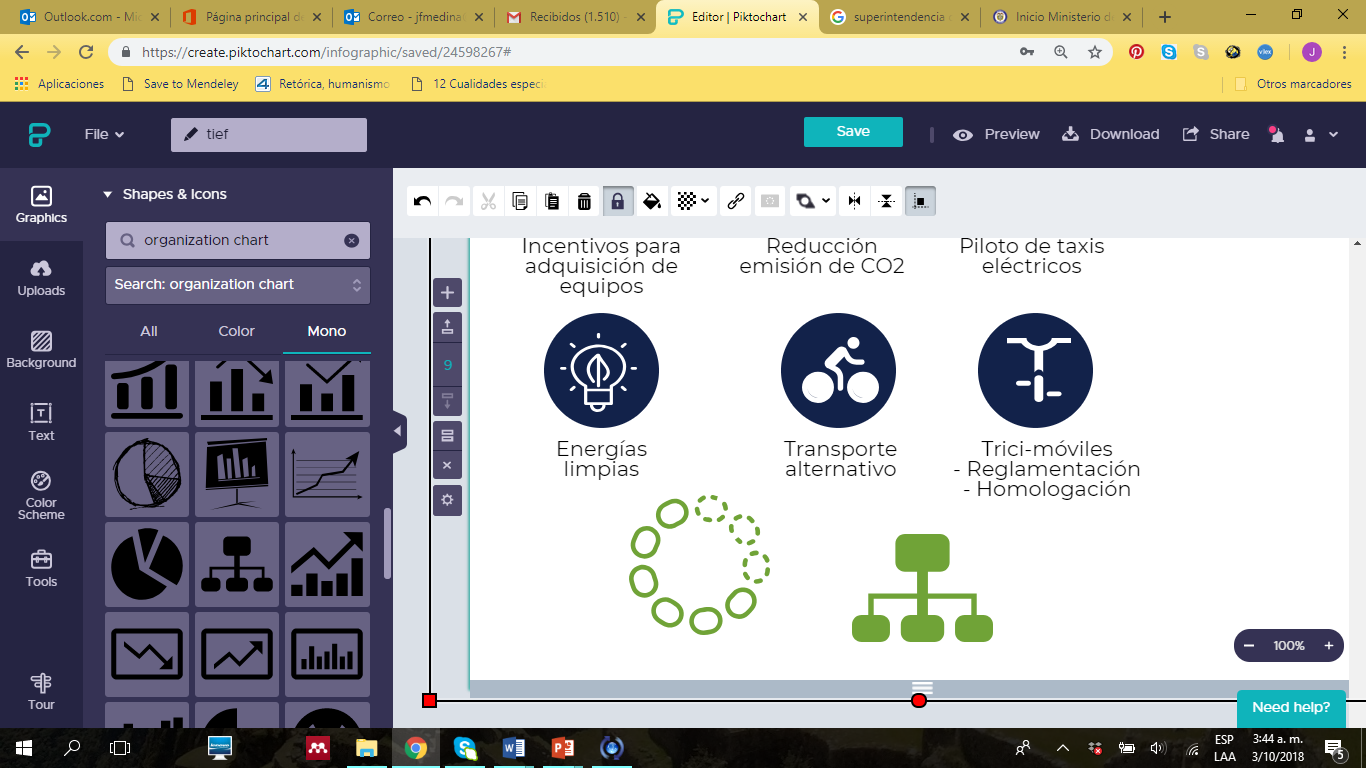 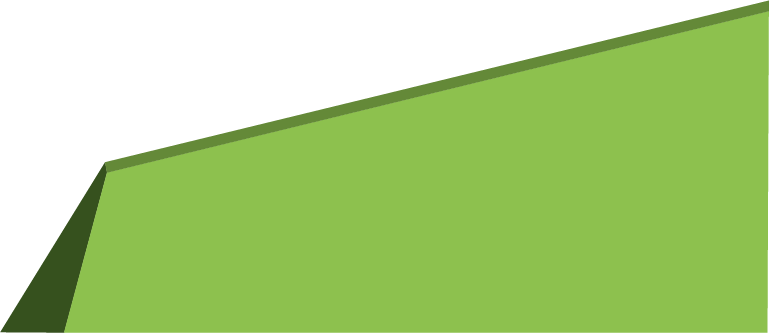 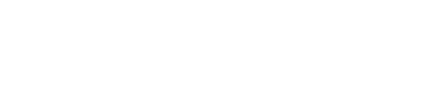 35
3. Transparencia y eficiencia
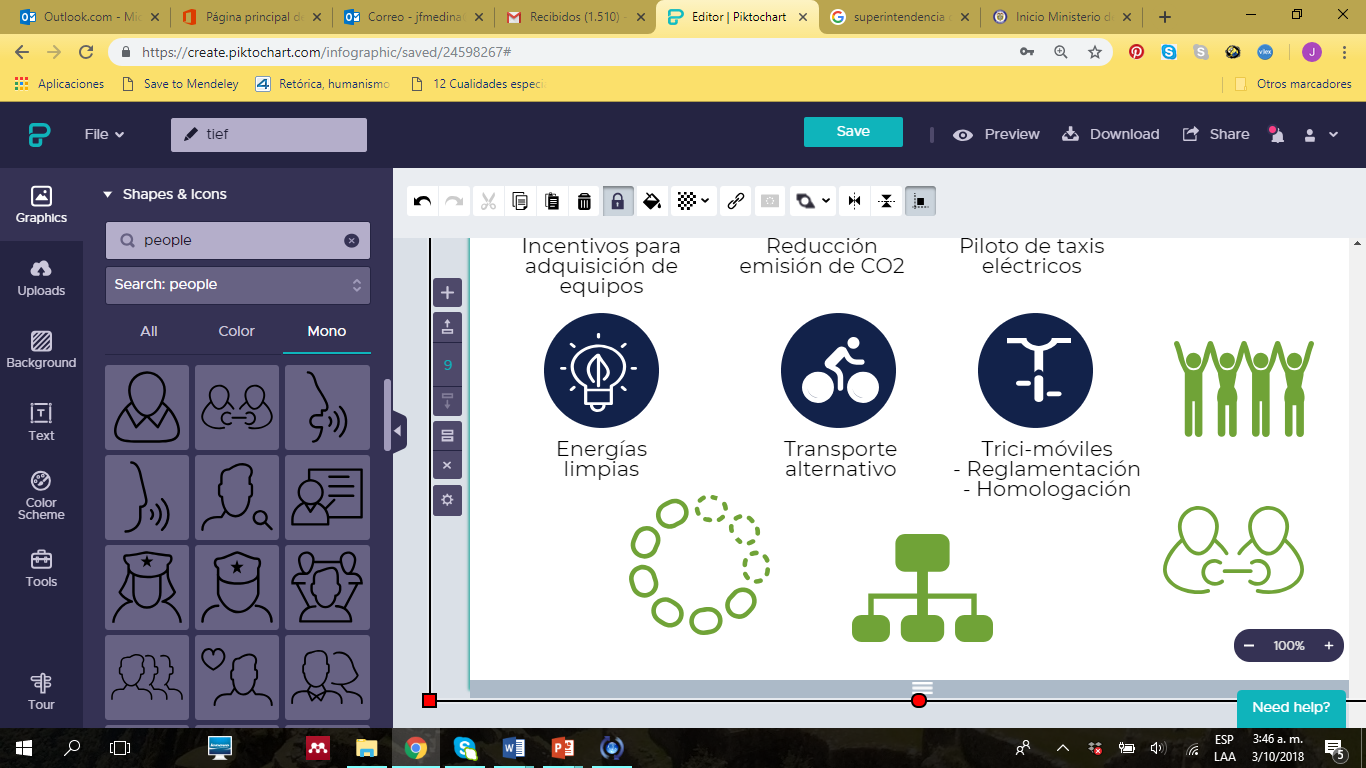 Procesos de co-creación de política pública en materia de transporte con los actores del sector transportador a nivel nacional y regional, mediante la Mesa Nacional de Transporte
Mesas de construcción colectiva periódicas con todos los sectores transportadores a nivel nacional y regional: Mesa Nacional del Transporte.
5
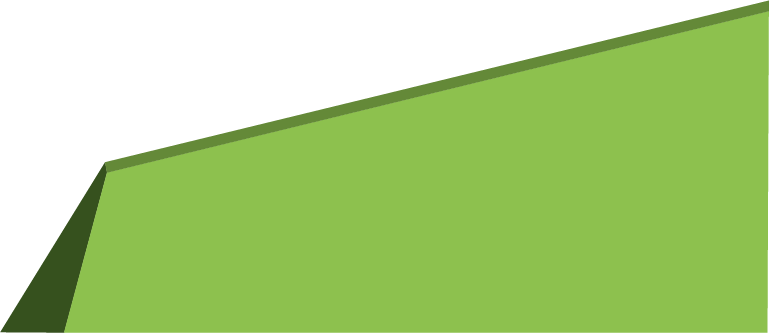 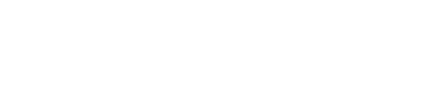 36
4. Movilidad democrática y sostenible
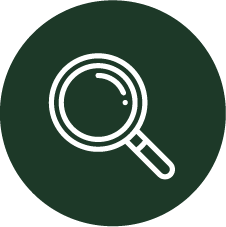 Plan de Seguridad Vial
Seguridad Carretera
Seguridad Fluvial
Seguridad Aérea
Seguridad Marítima
Reducción en la tasa de mortalidad por accidentes de transito
Tasa General de Mortalidad por Accidentes de Tránsito Terrestre (TGMA)
1
Operatividad del plan de Seguridad vial
2
Transporte con energías limpias.
3
Asistencia Técnica a entidades territoriales
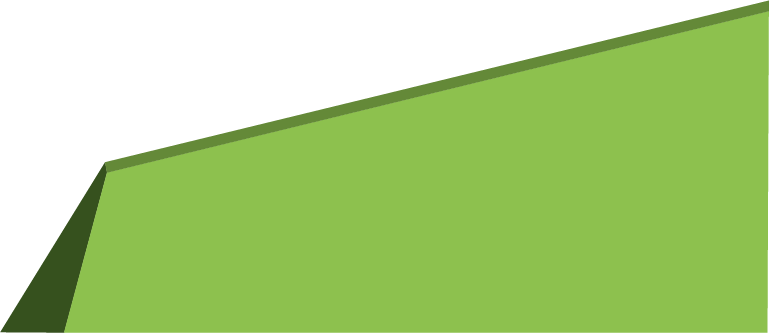 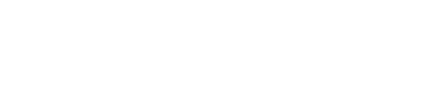 4. Movilidad democrática y sostenible
La UMUS hace seguimiento a los SITM (7) y los SETP (8).
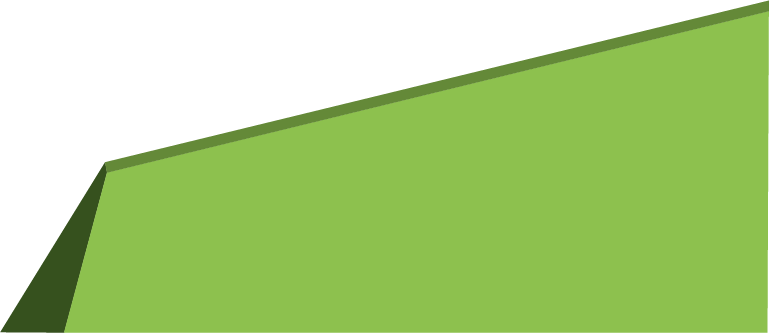 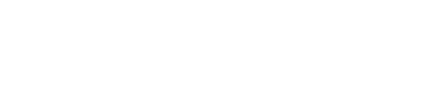 5. Equidad en el transporte
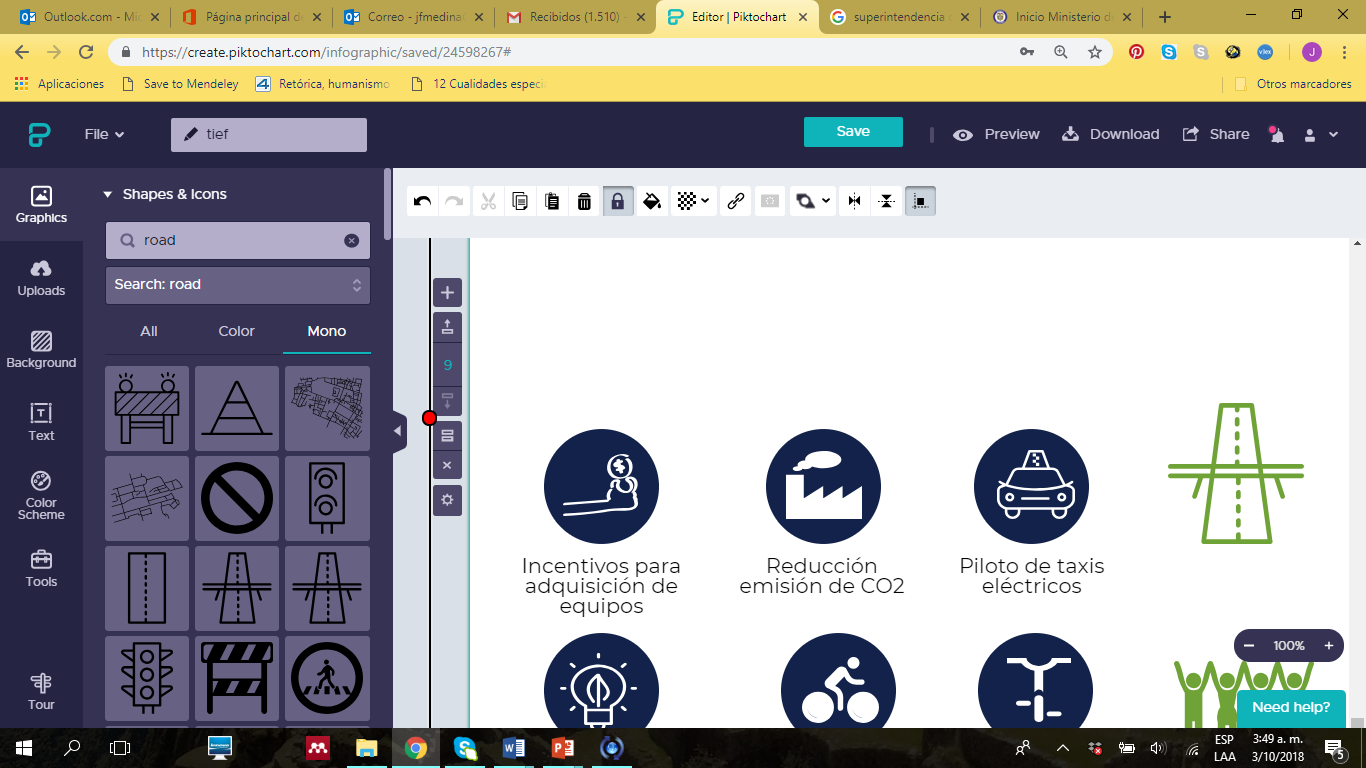 1
Brindar soluciones a municipios con deficiencias de acceso a vías nacionales
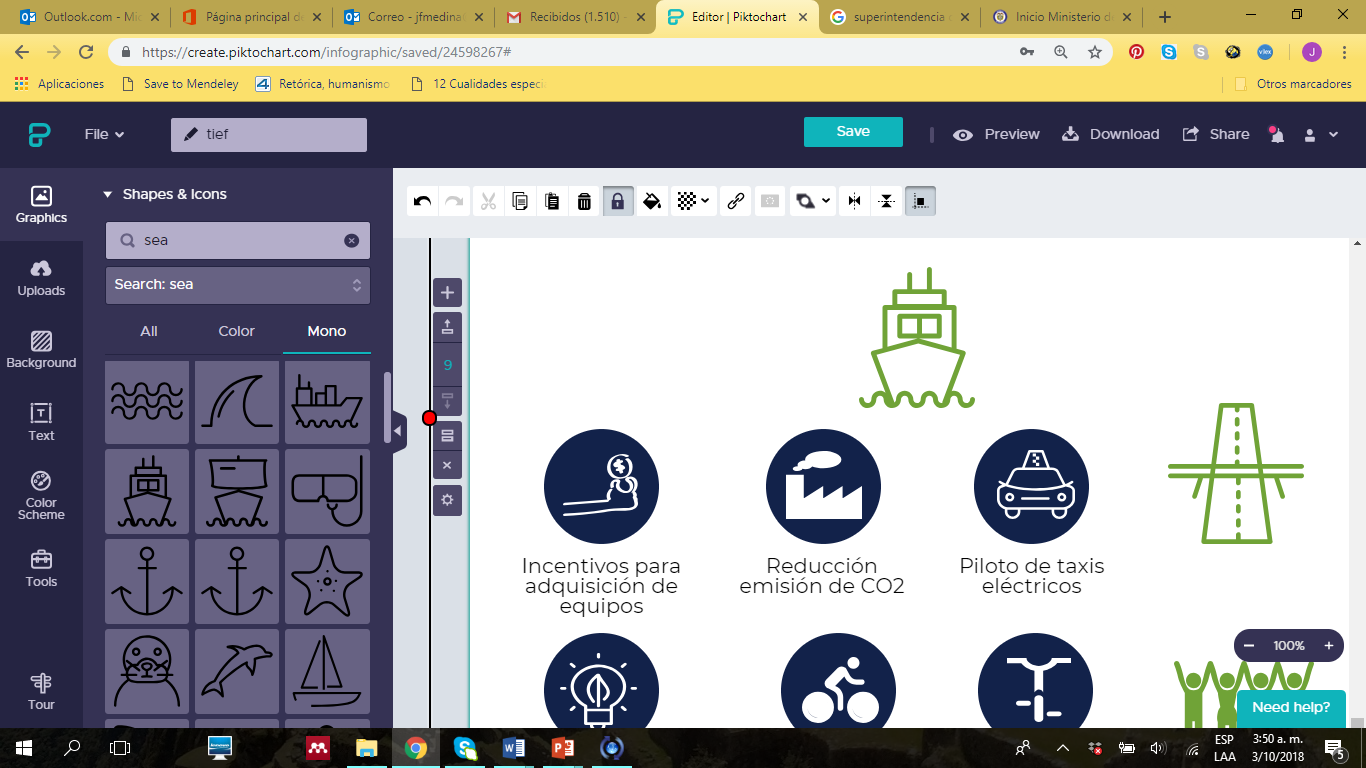 2
Recuperar la navegabilidad en el modo fluvial, teniendo en cuenta accesos viales, muelles de interés regional y nacional.
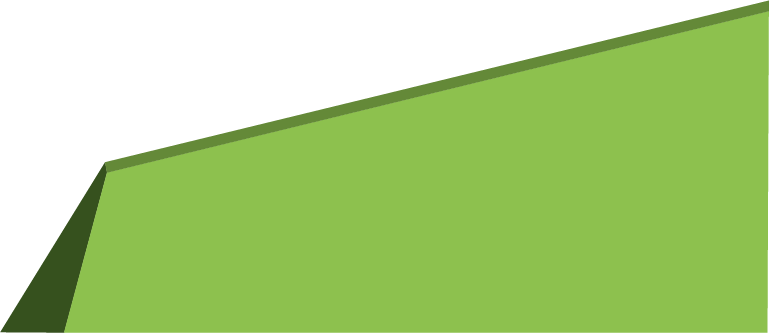 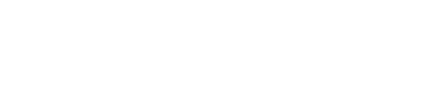 GRACIAS
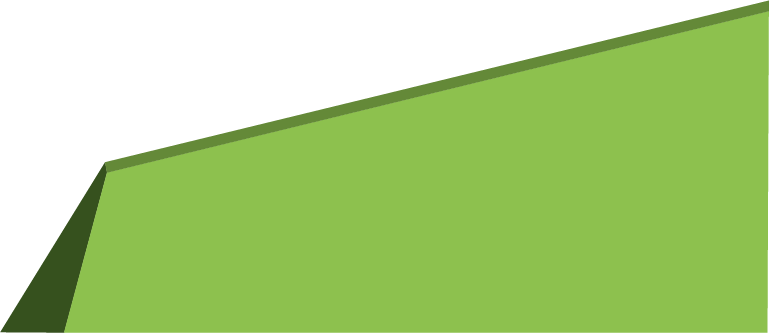 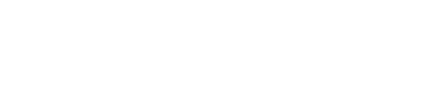 40